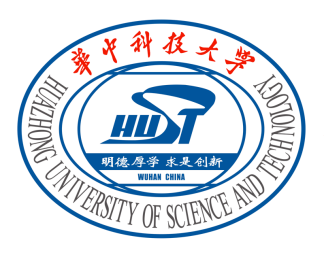 “留学华中大”线上宣讲
Why 
Wuhan
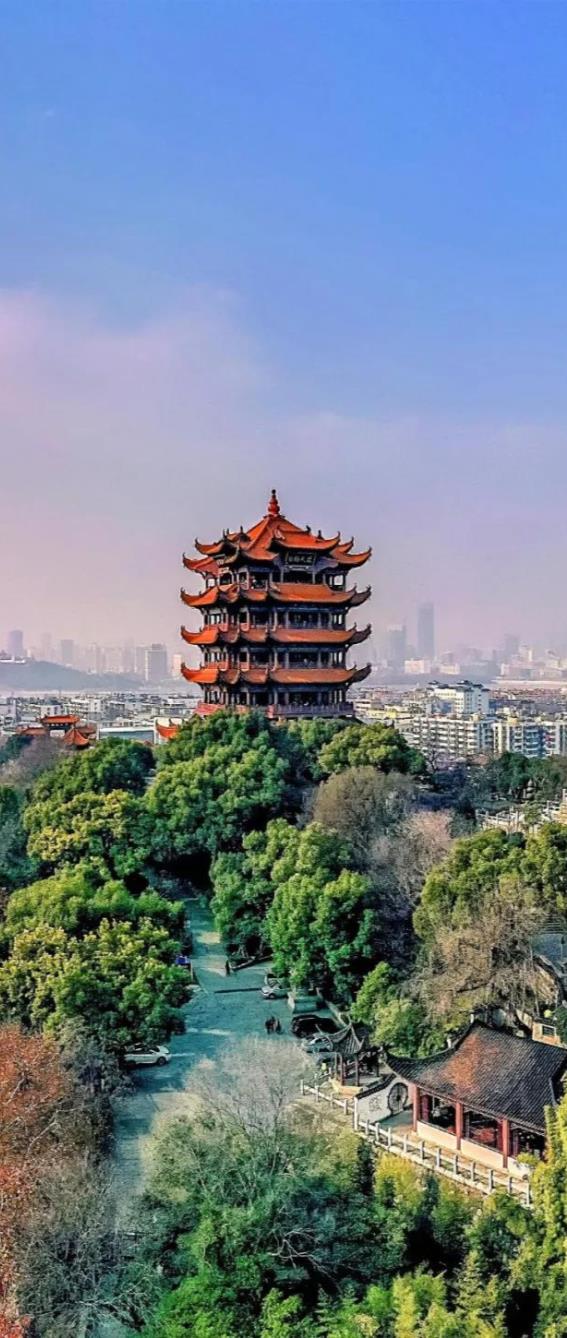 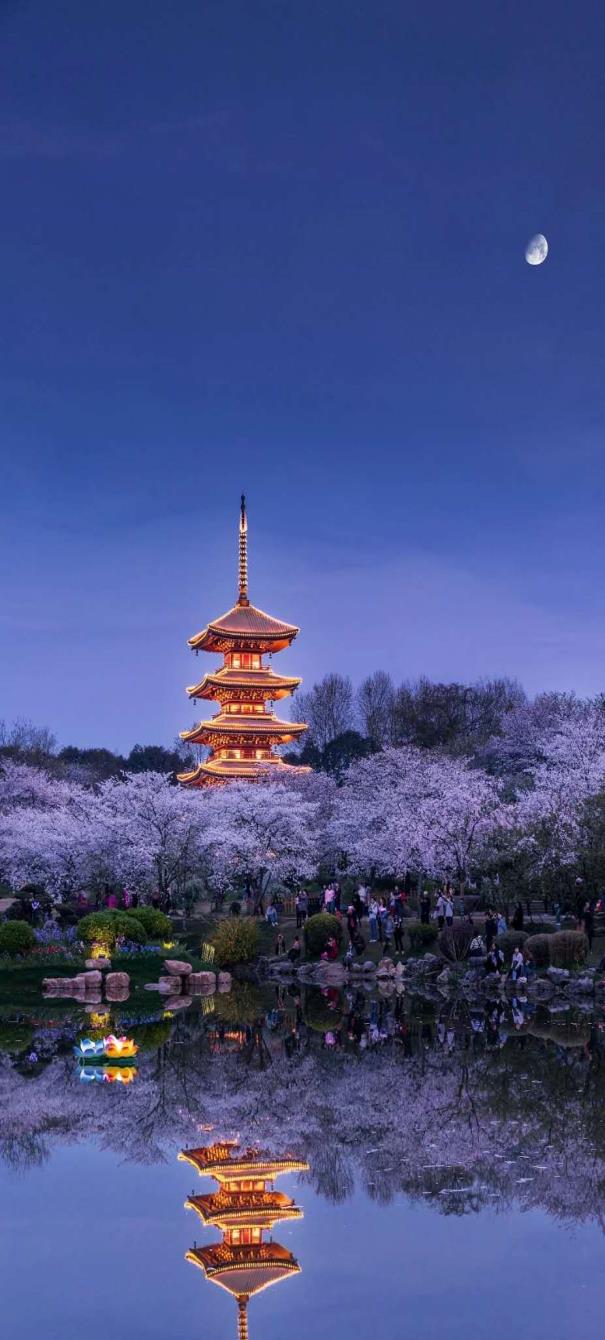 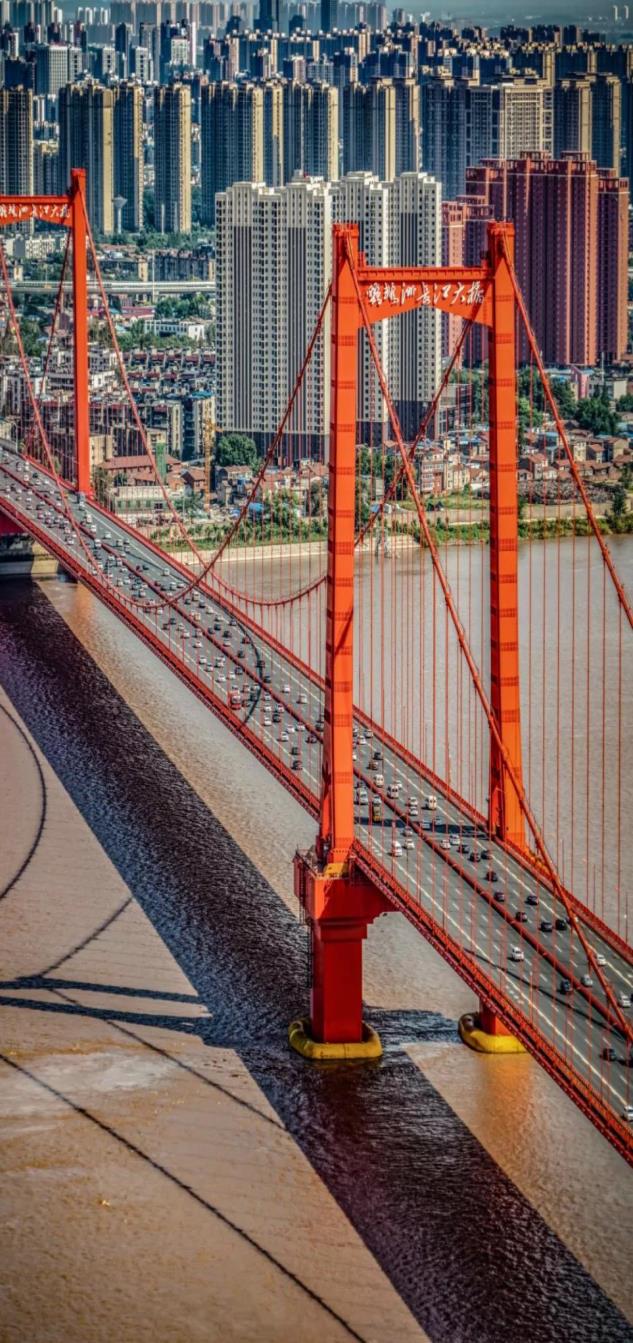 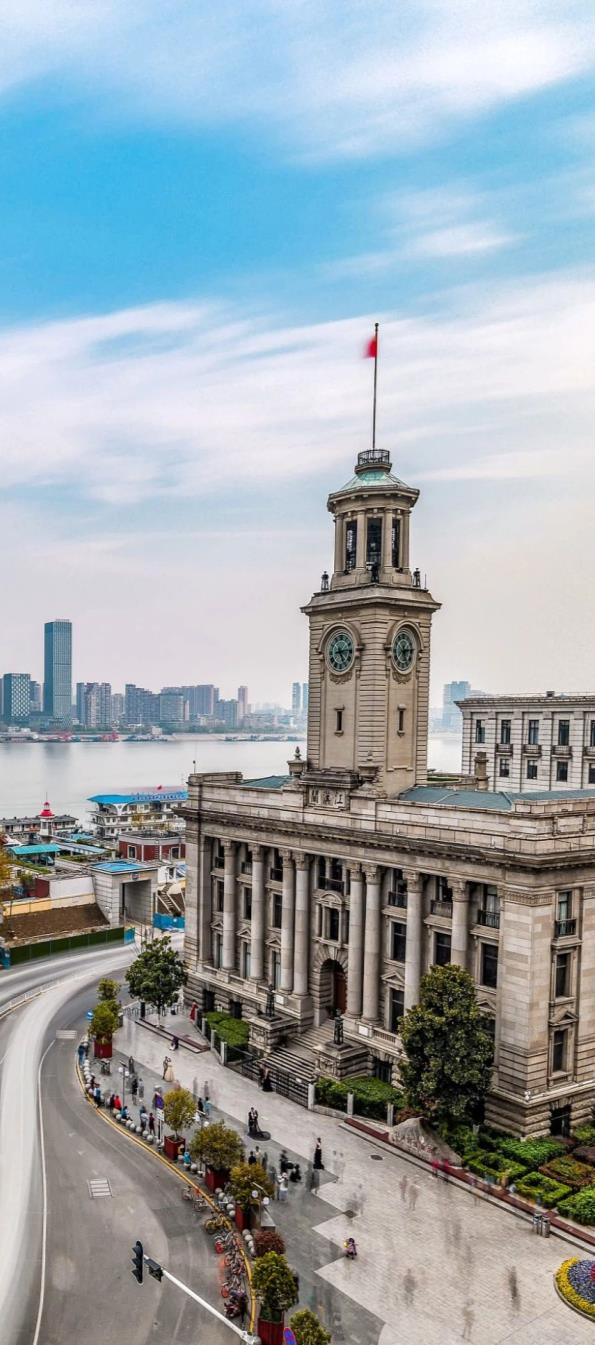 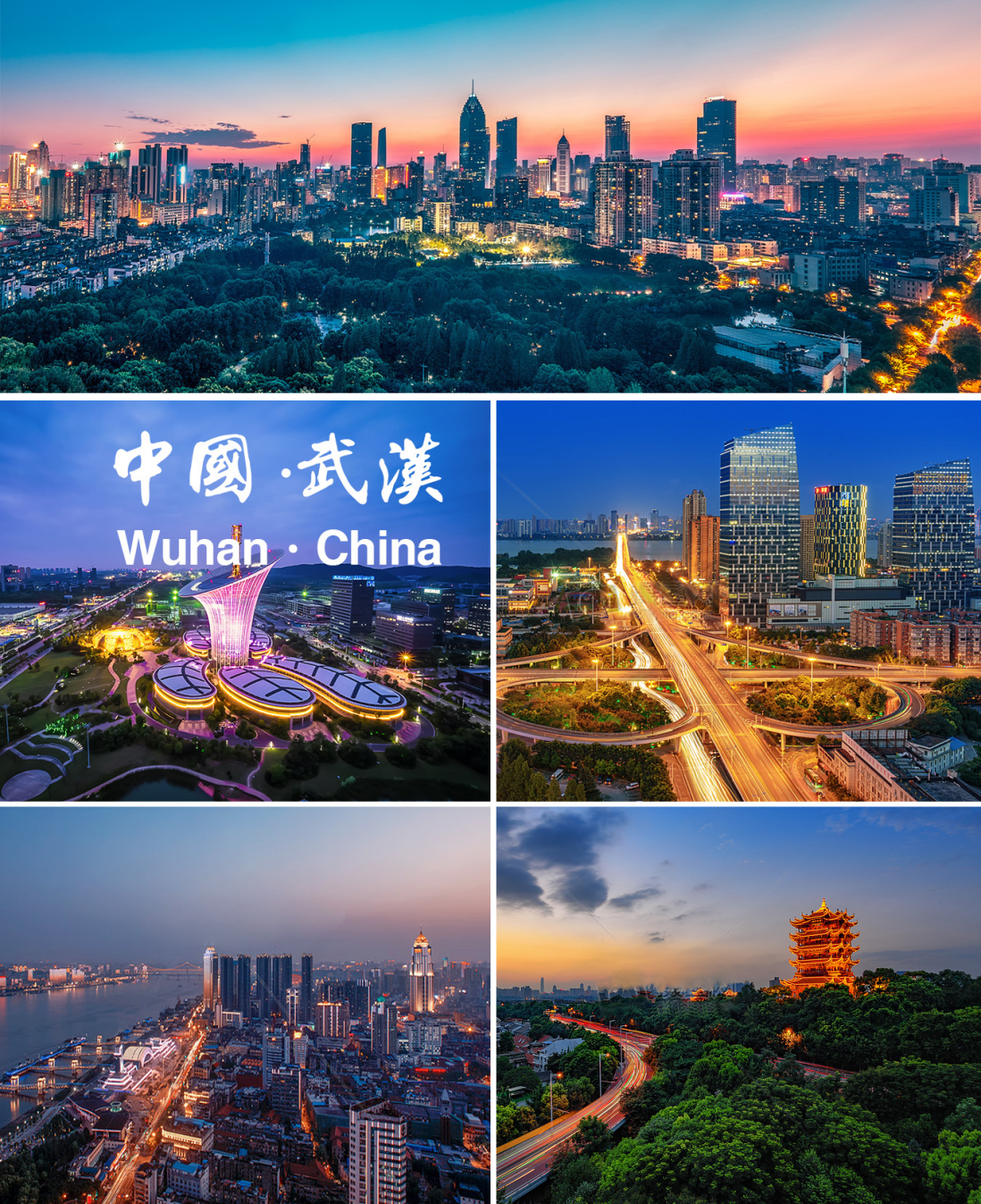 “大江大湖大武汉”
中部六省唯一的副省级市，特大城市
中国中部地区的中心城市
全国重要的工业基地、
科教基地和综合交通枢纽
2021年内地城市GDP排名全国第九
江城-武汉
大学之城：
武汉拥有80余所高校，全国前列
青年之城：
武汉拥有130余万大学生，全球最多
占常住人口比例超过12%
交通之城：
国家“八横八纵”高铁网络中心
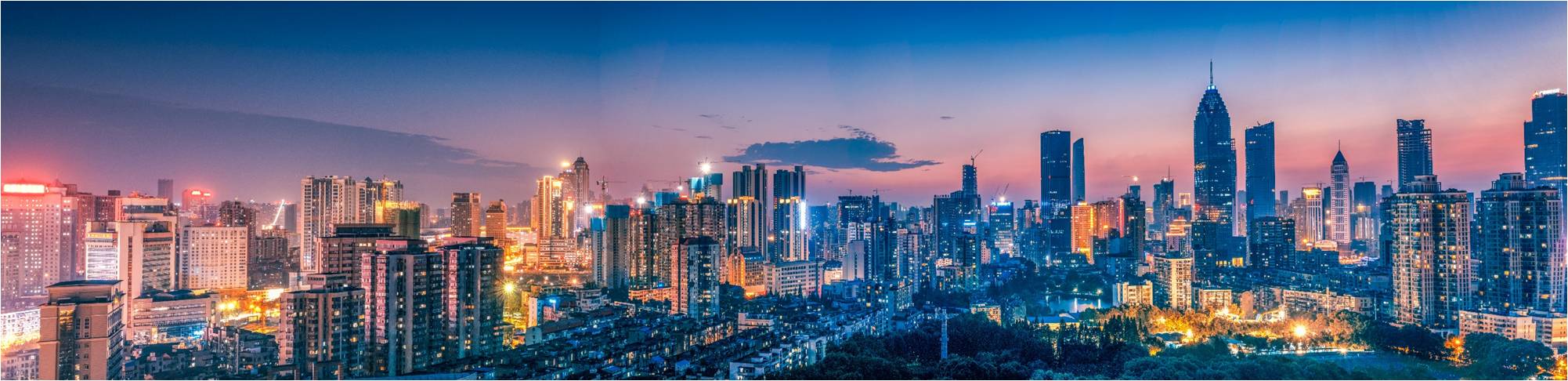 江城-武汉
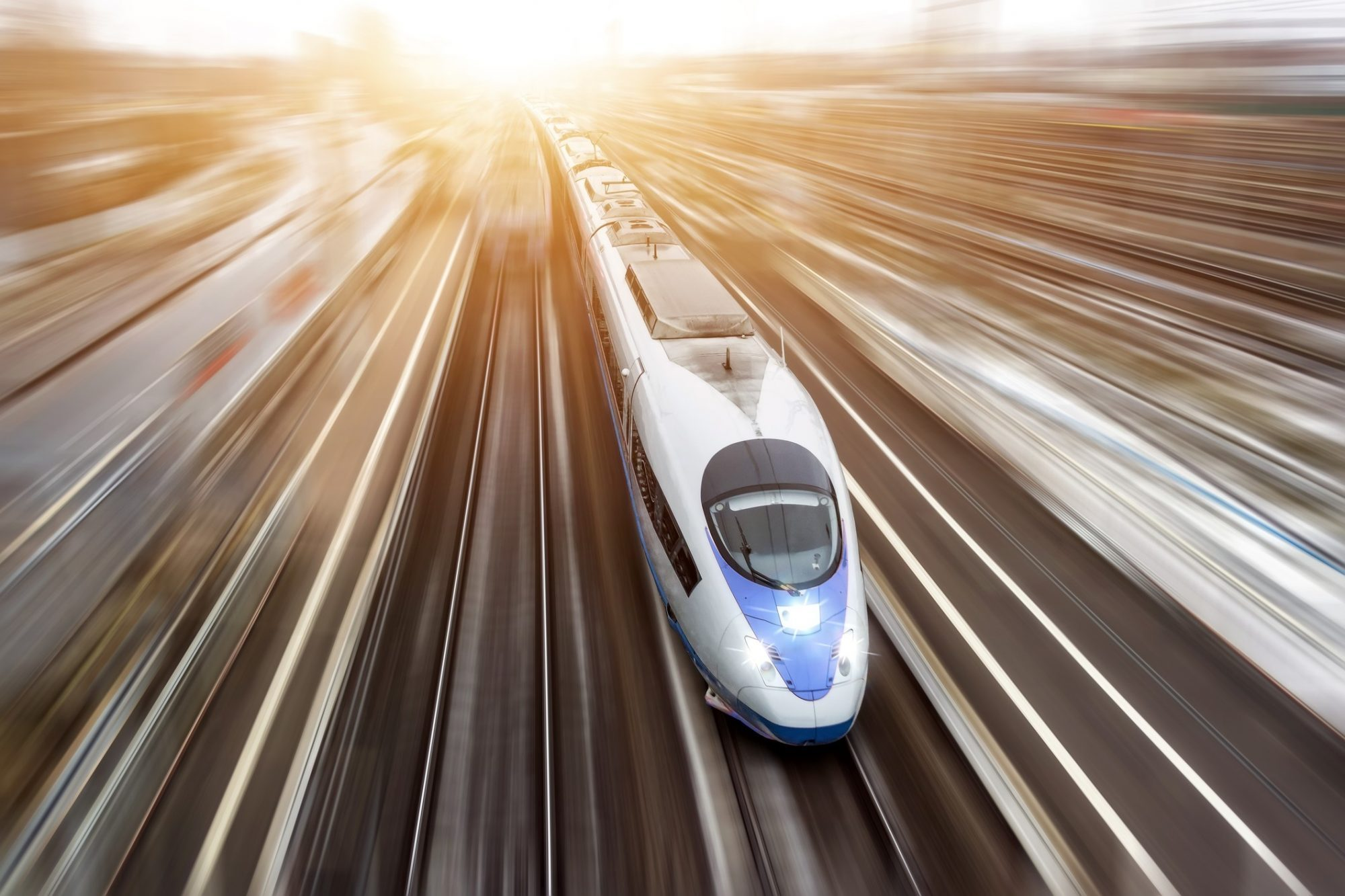 武汉
无缝接轨5小时高铁圈
武汉-上海：四小时！
武汉-北京：五小时！
武汉-广州：五小时！
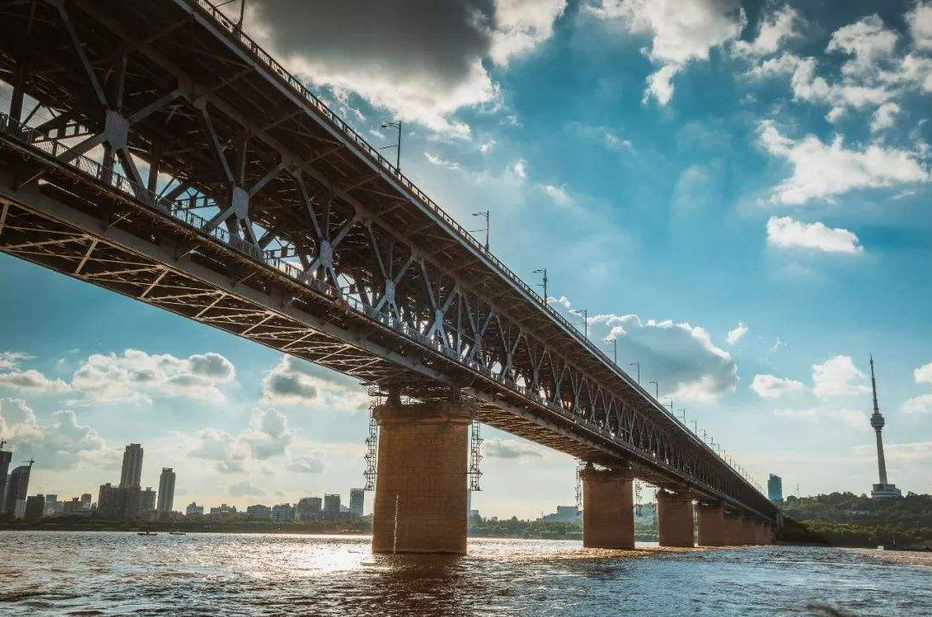 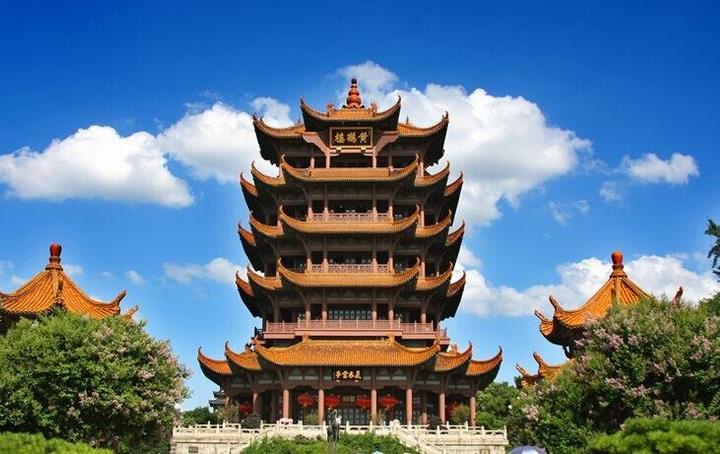 黄鹤楼
长江
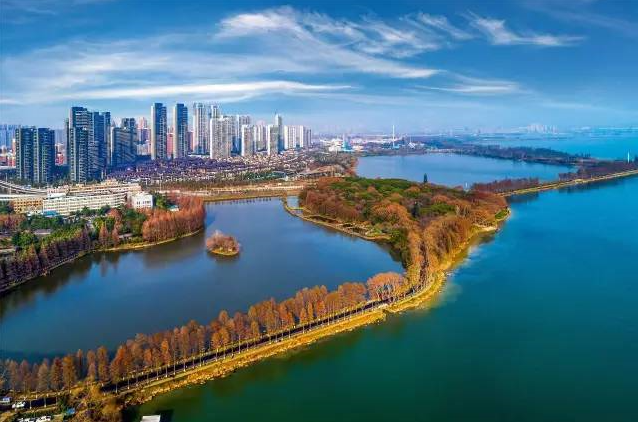 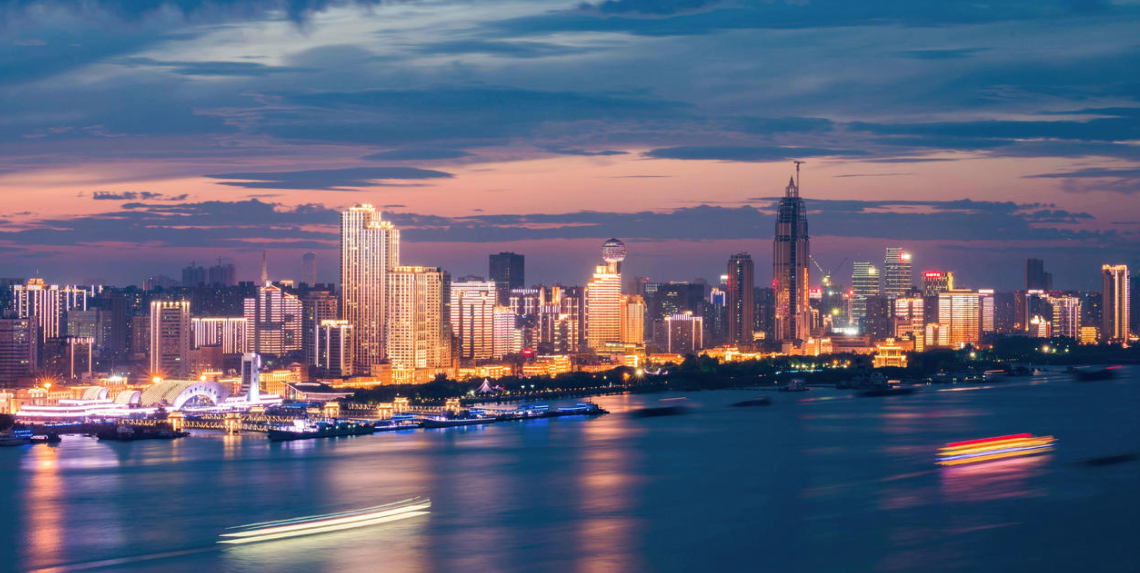 东湖
江滩
江城-武汉
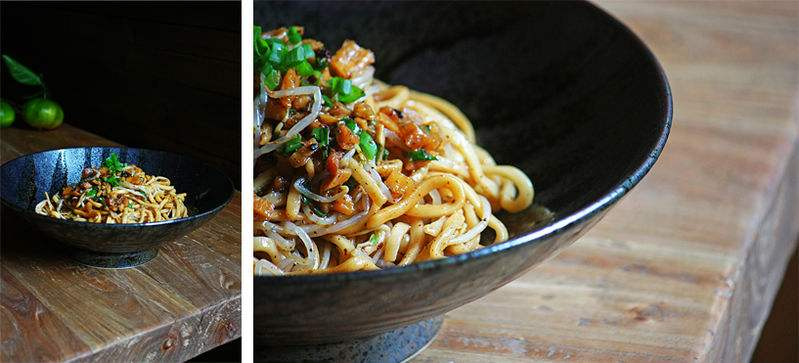 热干面是武汉名声最响的美食名片，与河南烩面、山西刀削面、四川担担面并称为中国四大名面。
武汉热干面
江城-武汉
烟火武汉
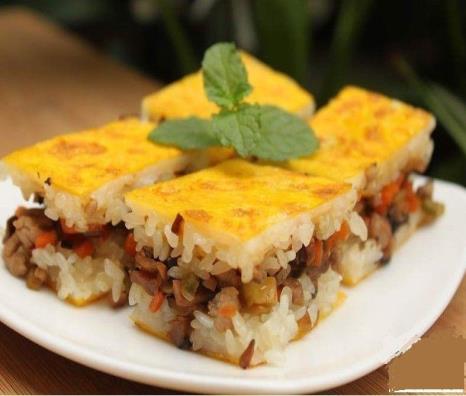 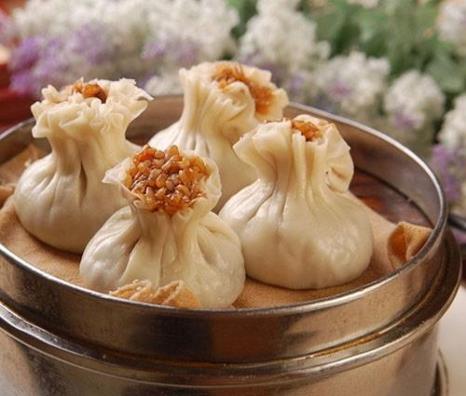 面  窝
珍珠圆子
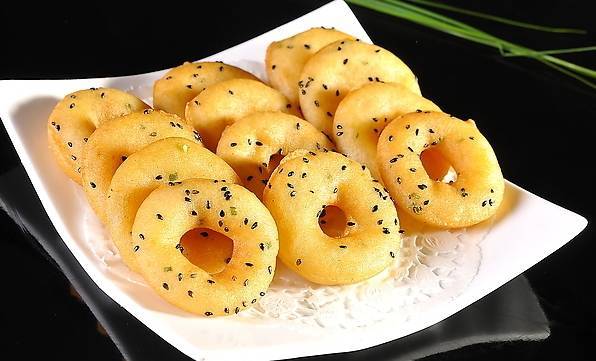 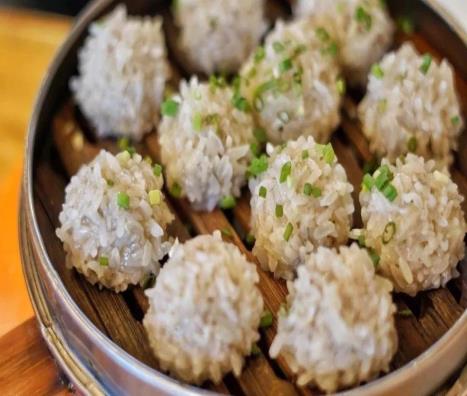 豆  皮
烧  卖
江城-武汉
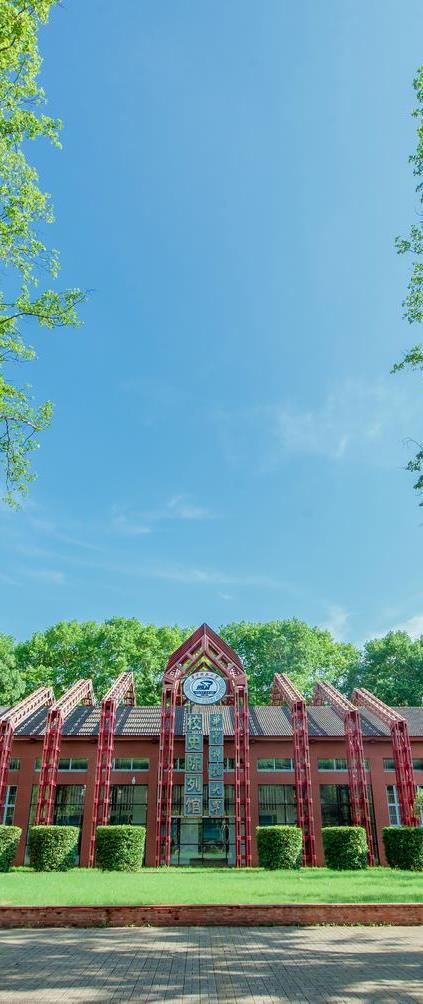 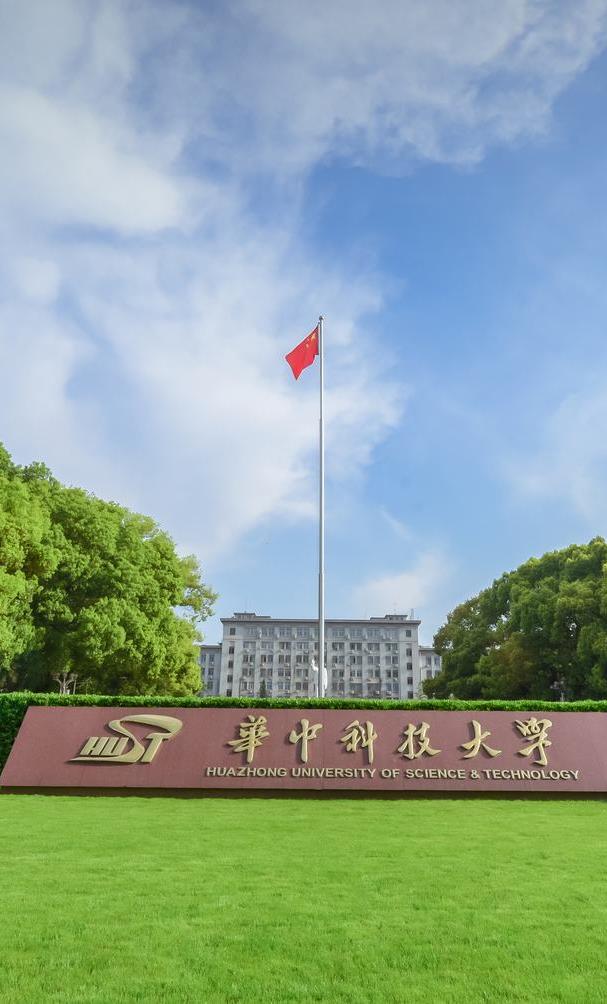 Why 
HUST
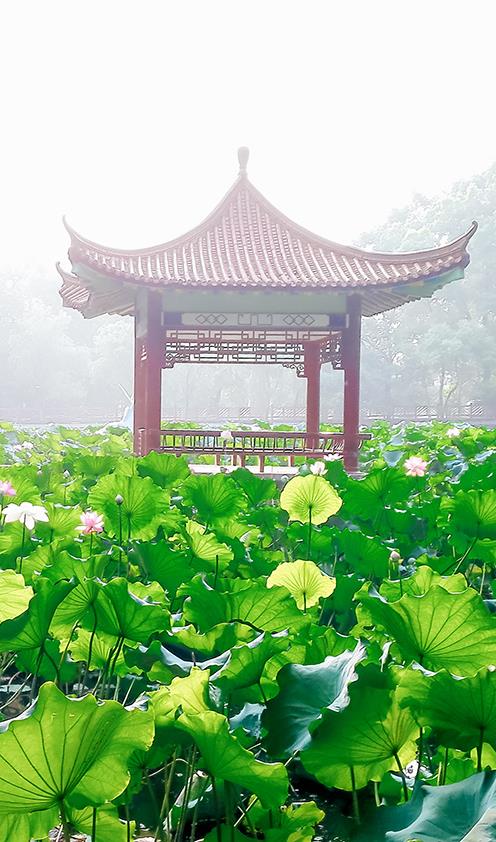 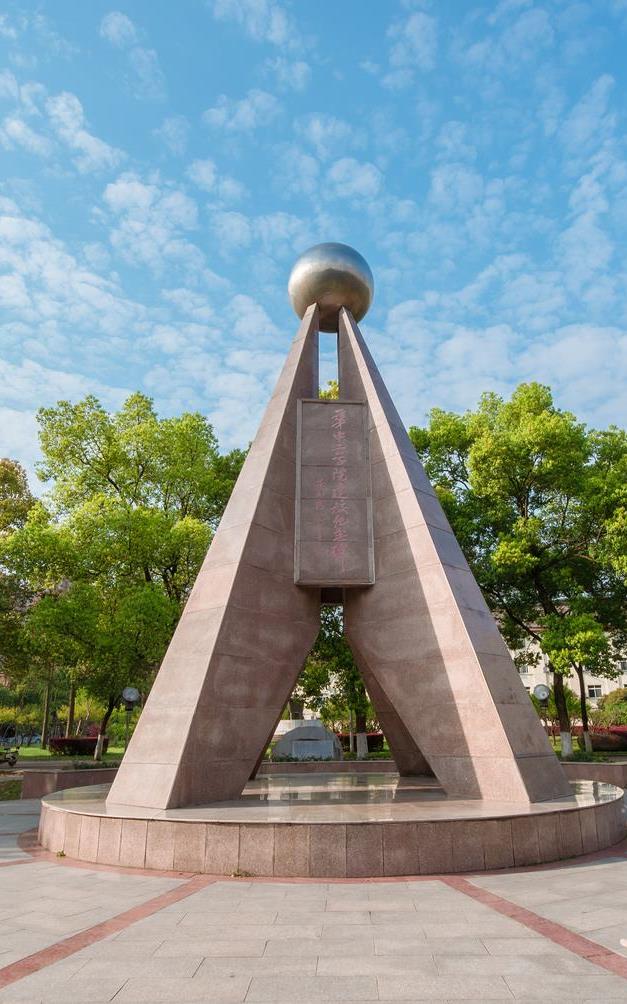 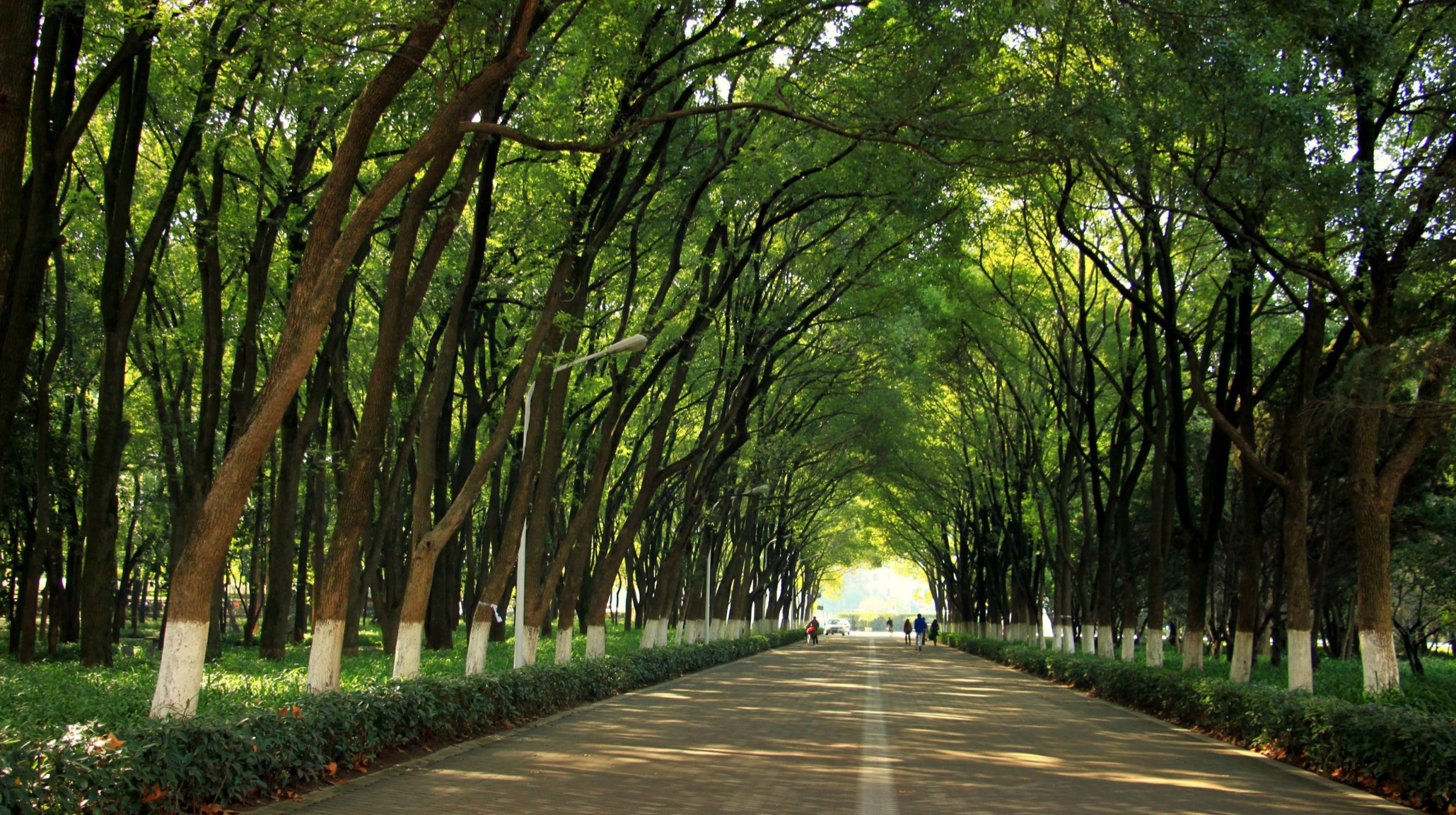 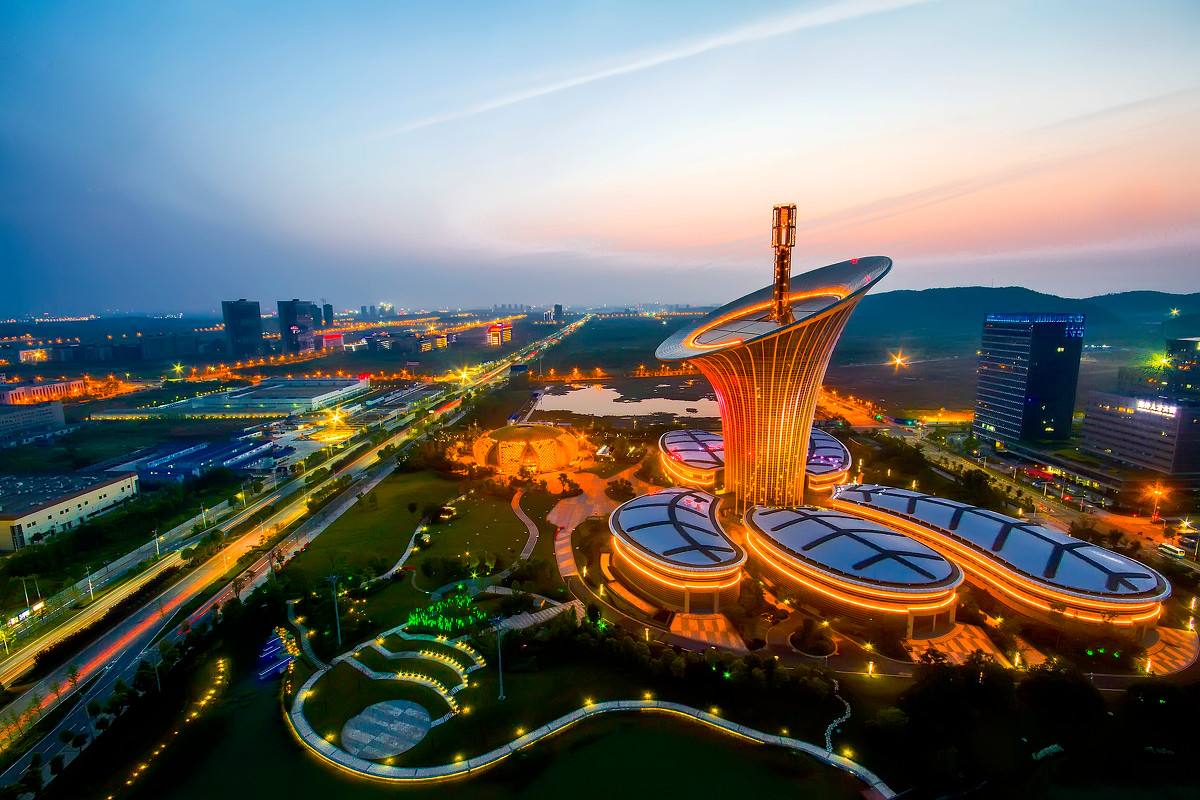 华中科技大学
HUAZHONG UNIVERSITY OF SCIENCE AND TECHNOLOGY
身处武汉市光谷腹地
光谷：中国‘硅谷’
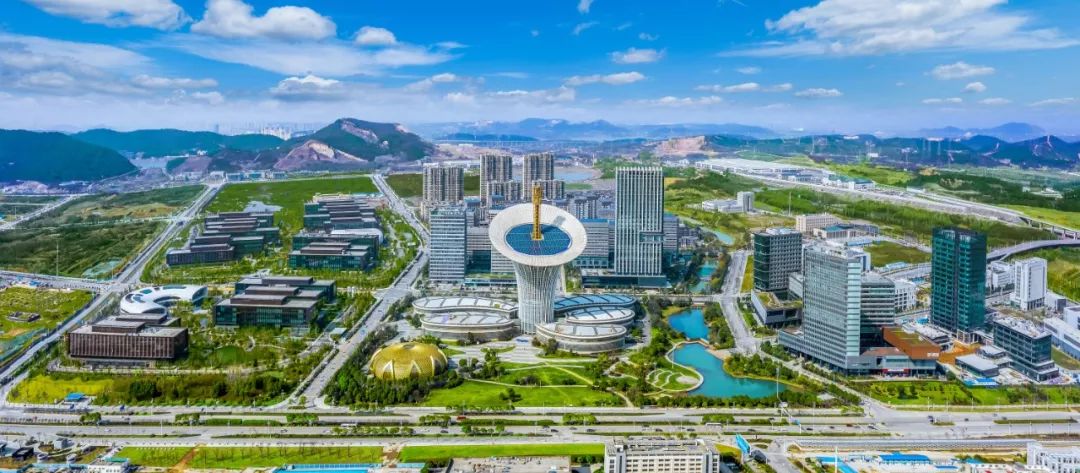 光谷科创大走廊，目标是到2049年，核心承载区成为具有全球影响力的科技创新创业中心，助力“武汉•中国光谷”迈向“世界光谷”，光谷科技创新大走廊是我国建成世界科技创新强国的重要战略力量
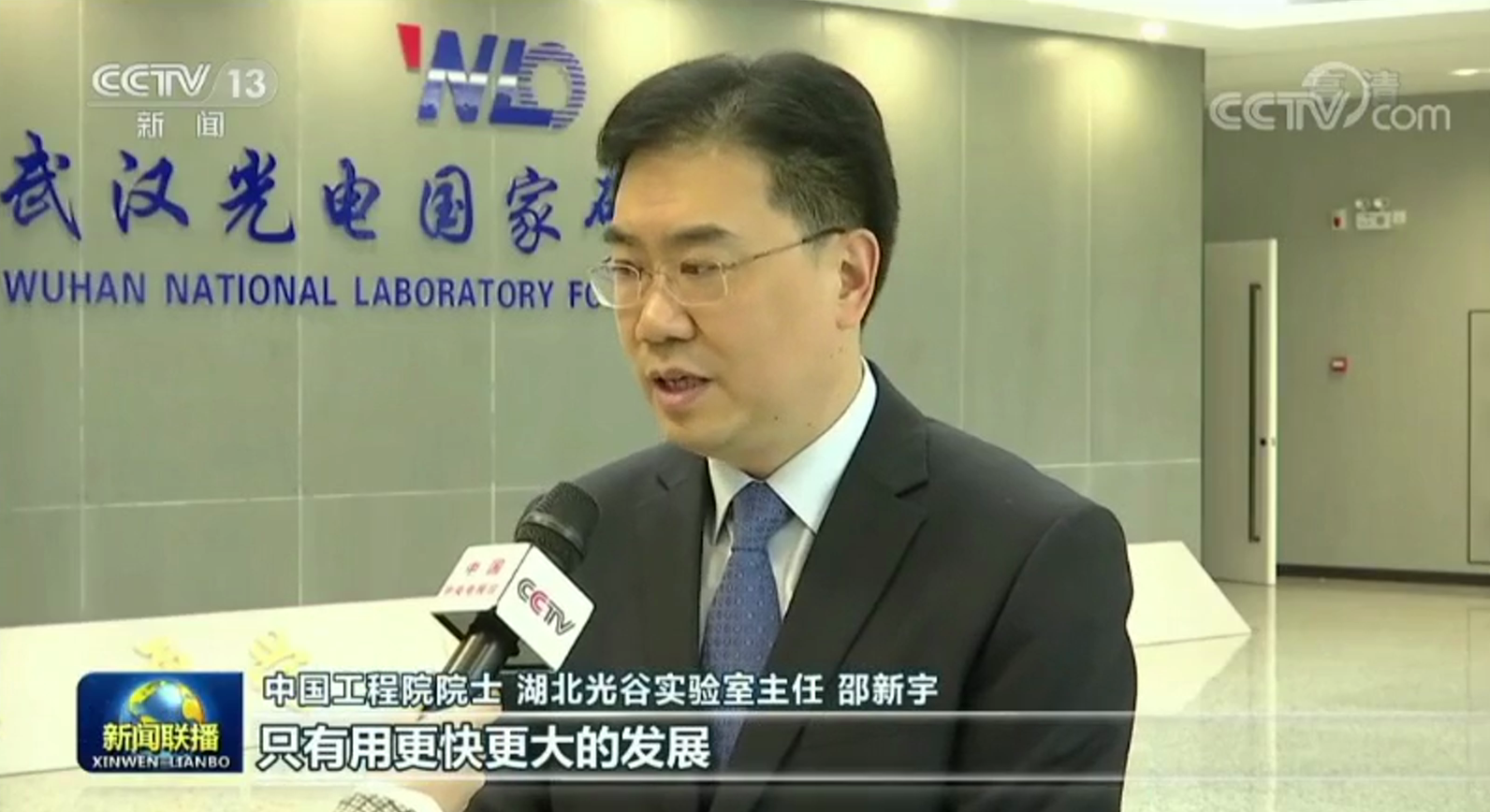 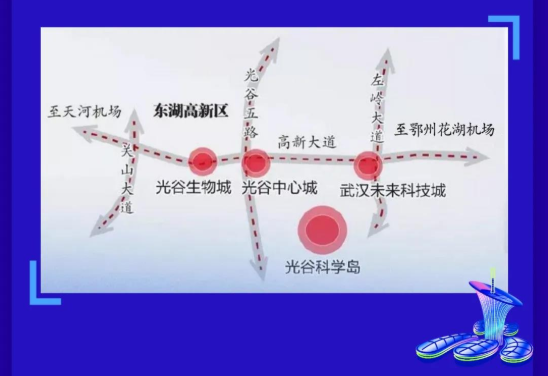 华中科技大学牵头组建光谷实验室
扎根“武汉•中国光谷”，聚焦下一代通信网络器件与芯片等四大任务，建设光电芯片微纳制造及测试平台等三大平台，以“网络强国、制造强国、健康强国”三大使命为导向
江城-武汉
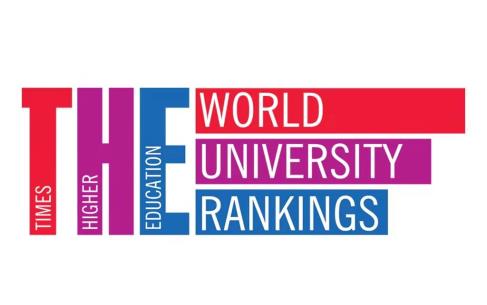 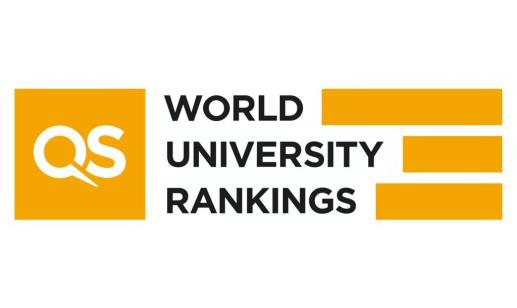 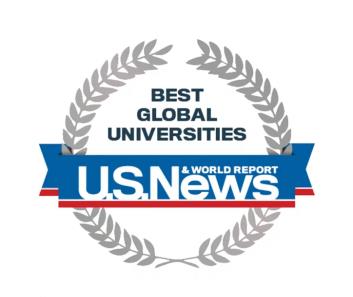 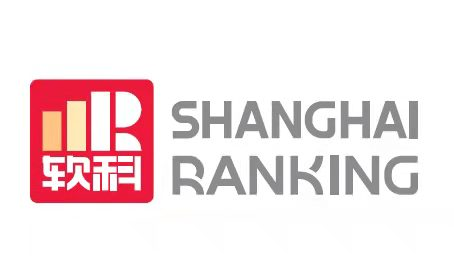 Shanghai 
Ranking
(Chinese universities)
US NEWS 
Ranking 2022
(Chinese universities)
The Times Higher Education 
World University Rankings 2022
(Chinese universities)
QS Graduate Employability 
Rankings 2022
#8
#10
#10
#6
排名
[Speaker Notes: 华中科技大学是国家教育部直属重点综合性大学，是国家“211工程”重点建设和“985工程”建设高校之一，是首批“双一流”建设高校，位列中国大学前十。根据2022年U.S NEWS（176）和TIMES（181），QS（334）最新排名，学校在全球高校排名中稳居世界前200名。]
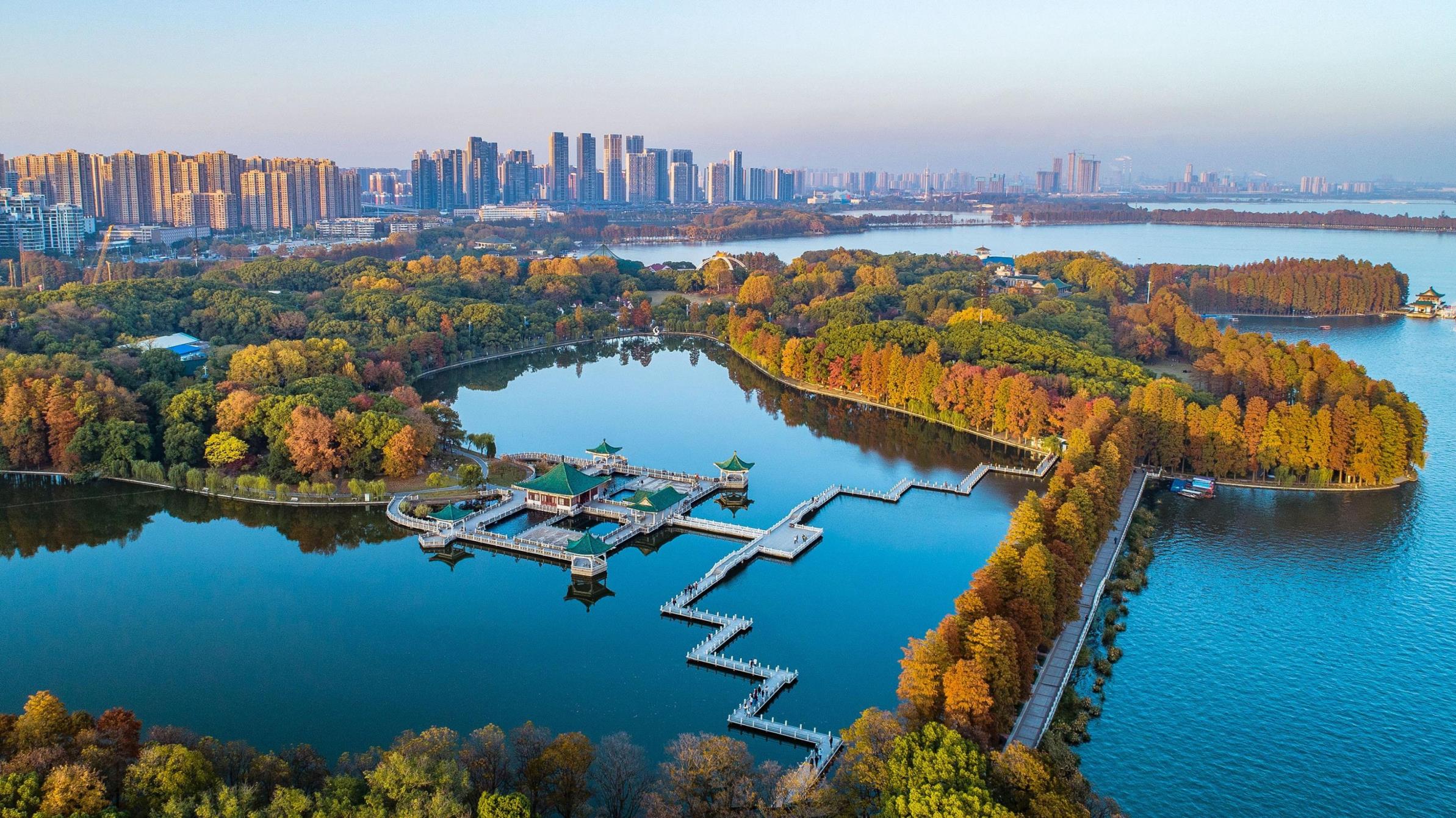 华中科技大学
HUAZHONG UNIVERSITY OF SCIENCE AND TECHNOLOGY
毗邻美丽的东湖绿道
出门左转逛东湖
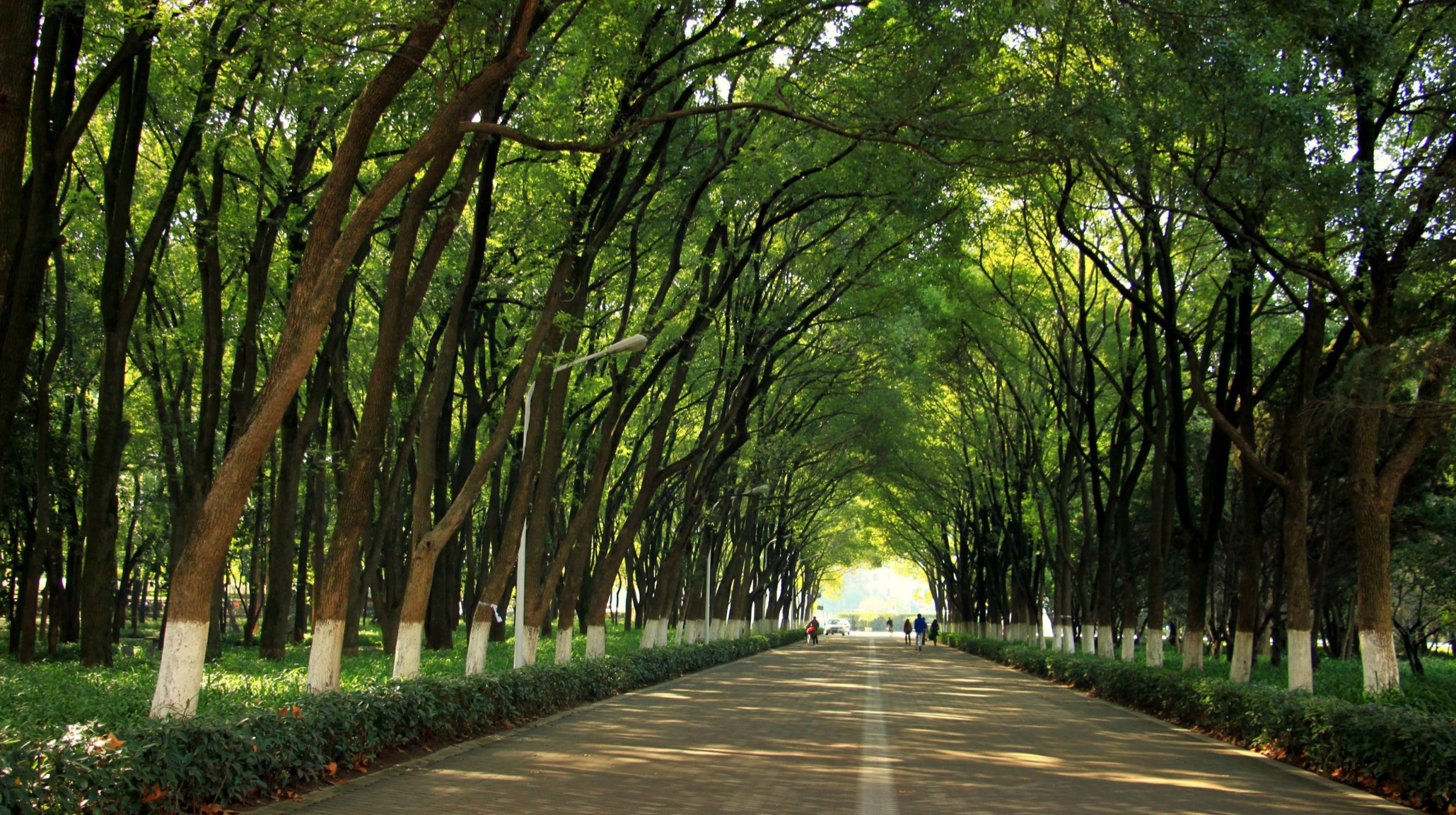 华中科技大学
HUAZHONG UNIVERSITY OF SCIENCE AND TECHNOLOGY
校园之大——占地7000多亩，拥有36个食堂
校园之特——森林大学，绿化覆盖率达72%
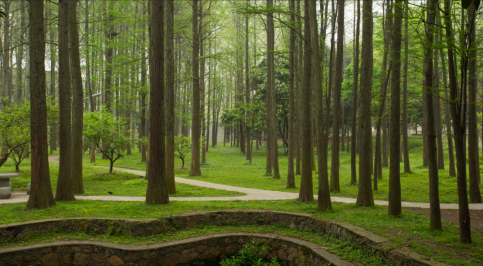 2
7000+
72%
校区
亩
绿化率
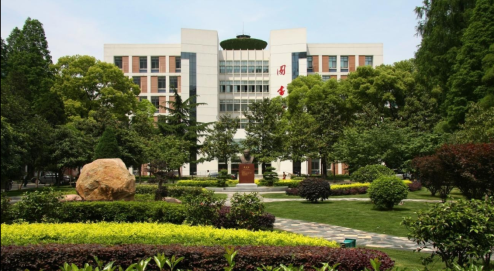 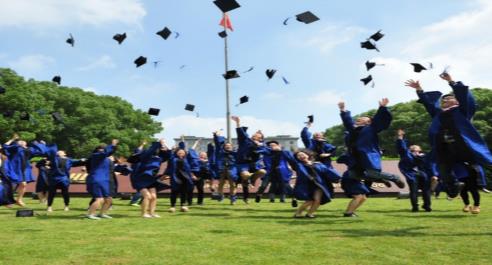 3600+
30000+
21000+
3700+
教职工
国际学生
研究生
本科生
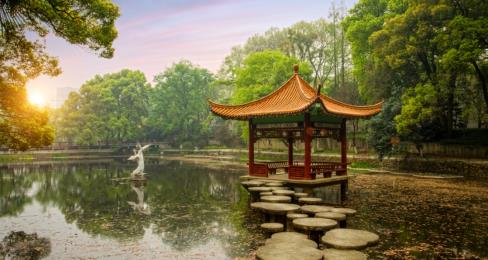 1400+
1400+
教授
副教授
[Speaker Notes: 以上为我校大体数据统计，下面我将进行详细的介绍。]
美丽的森林大学校园
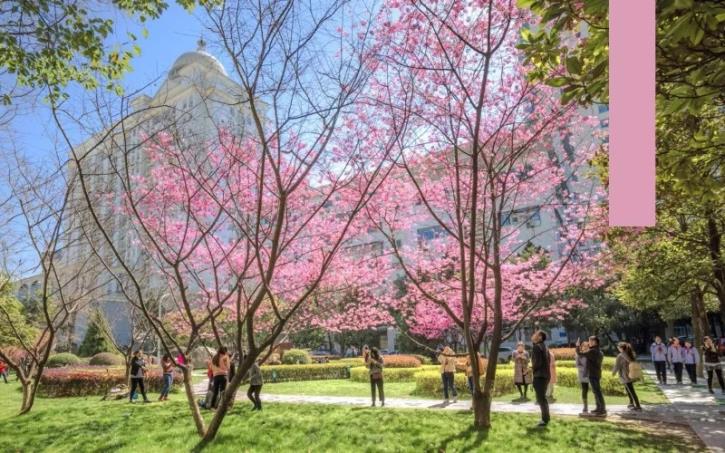 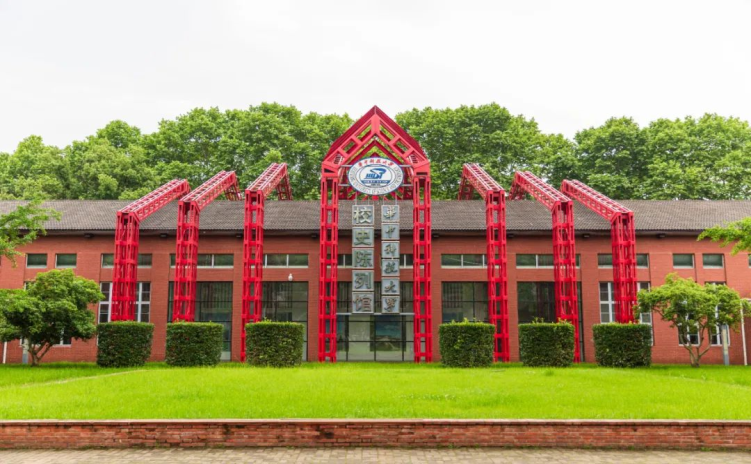 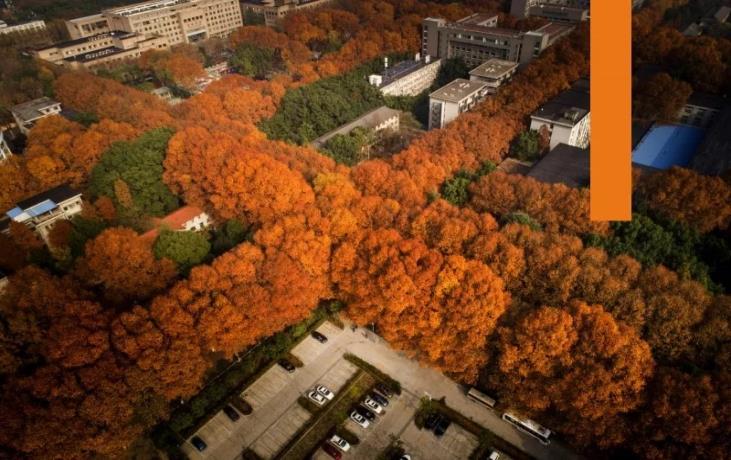 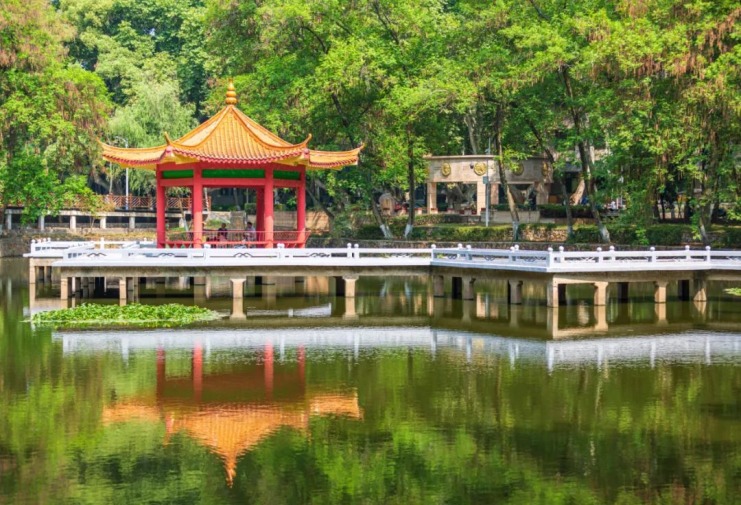 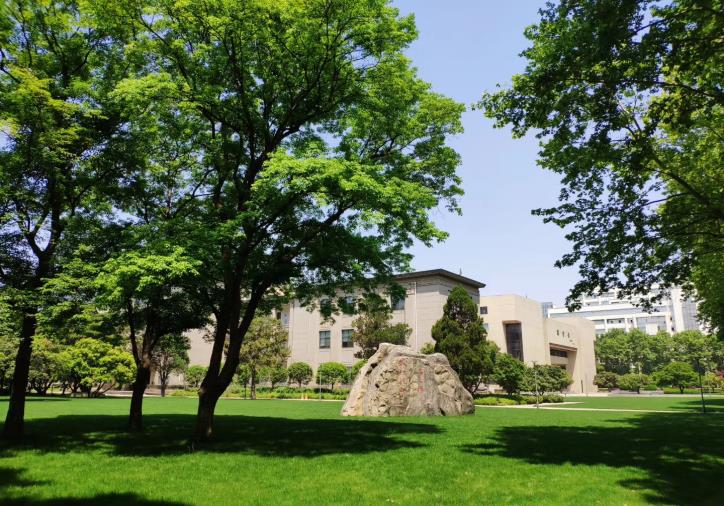 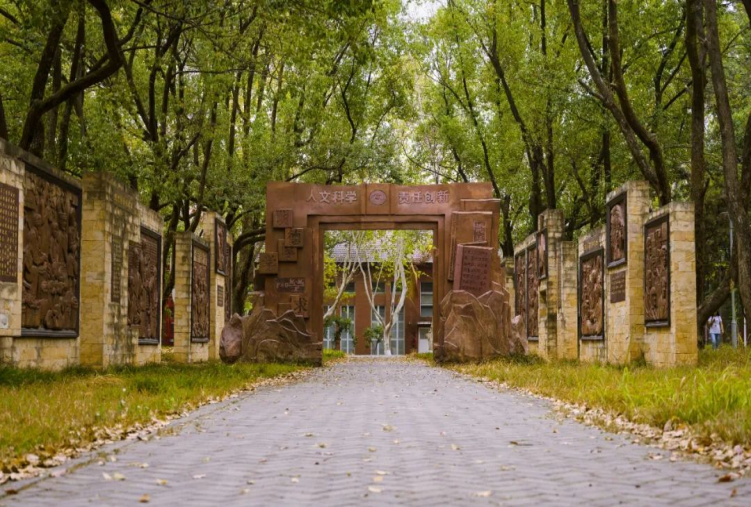 优质的学习环境
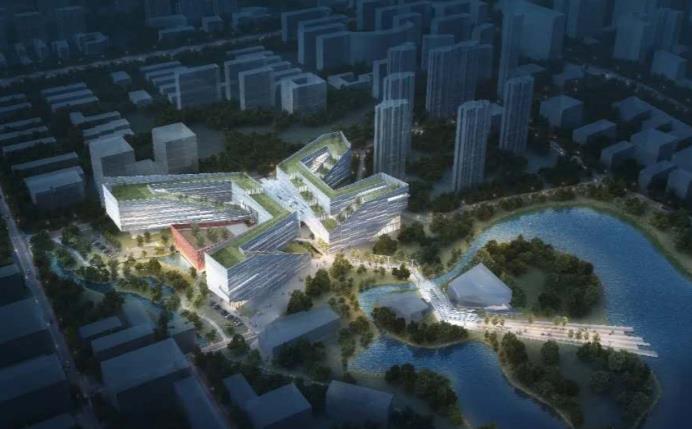 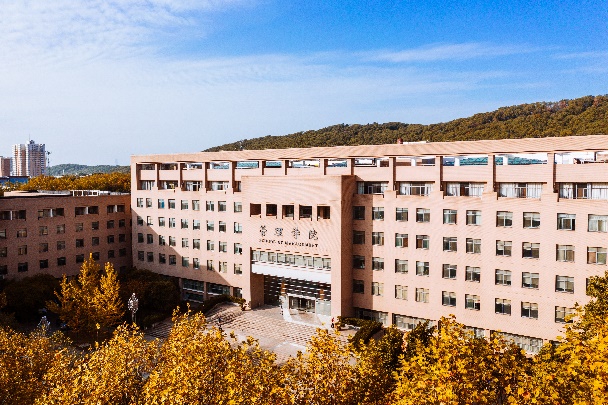 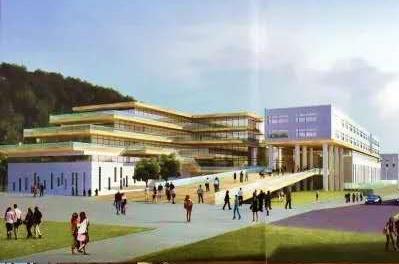 物理学院精密重力测量大楼
计算机与人工智能大楼
管理学院大楼
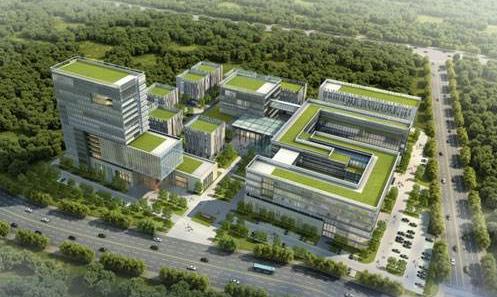 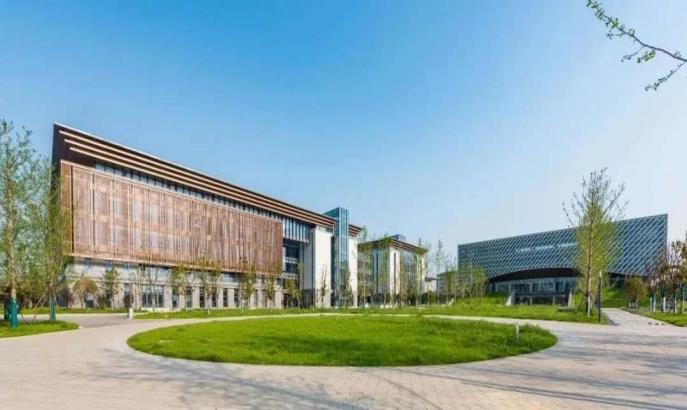 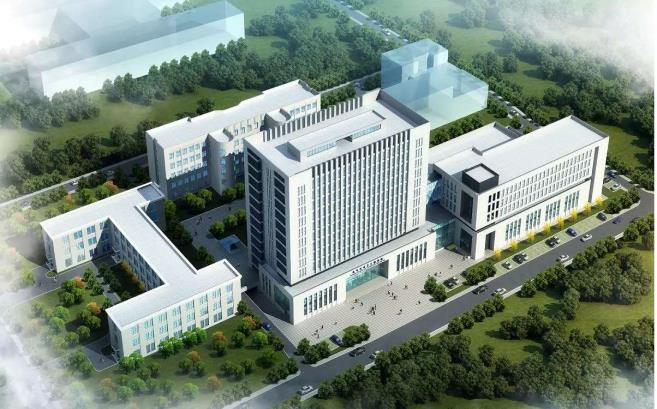 网安学院教学楼
电气学院大楼
国家光电研究中心大楼
人文素质教育
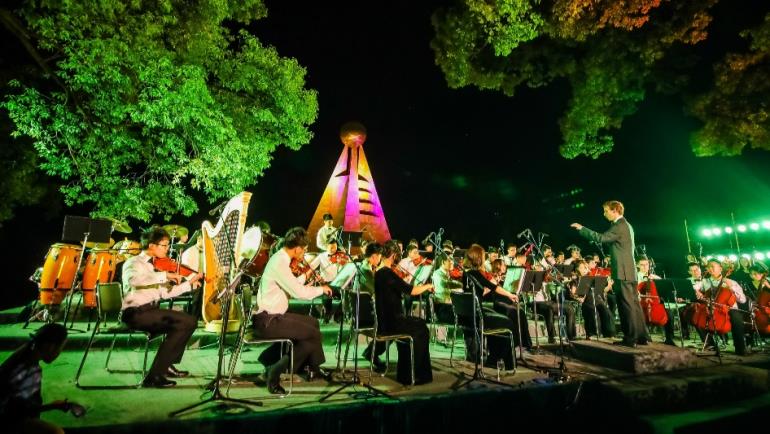 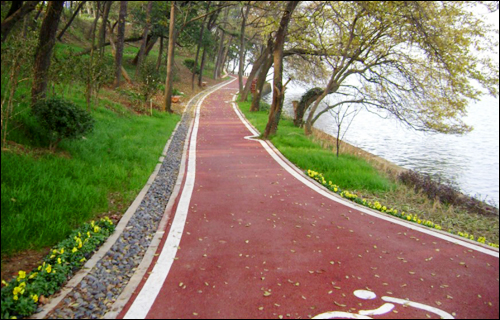 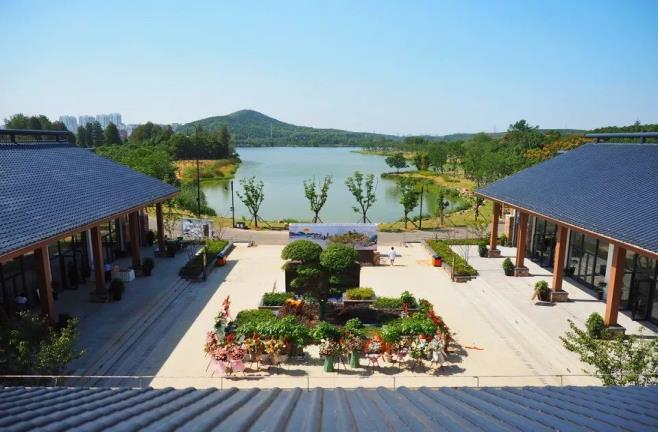 森林音乐会、校园马拉松
森林公园骑行或慢跑
森林书店 时见鹿
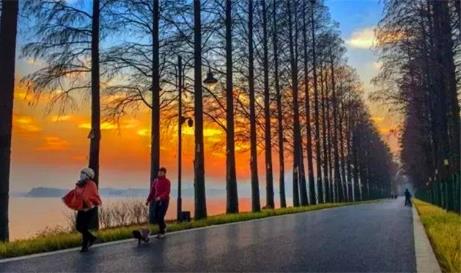 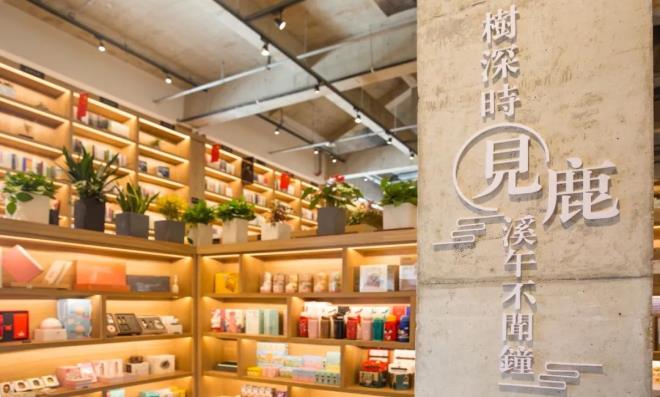 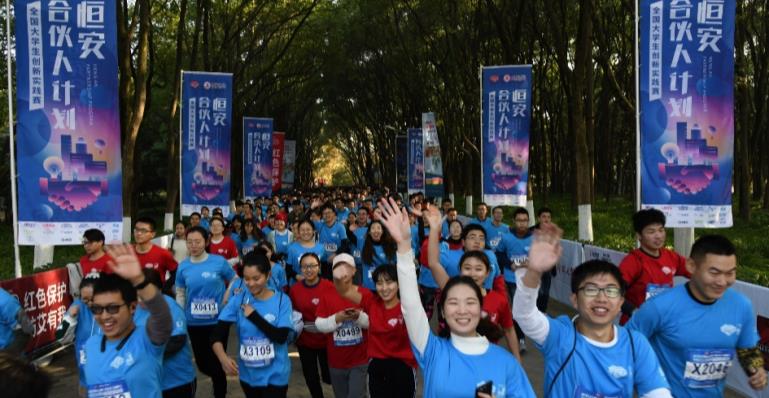 人文素质教育
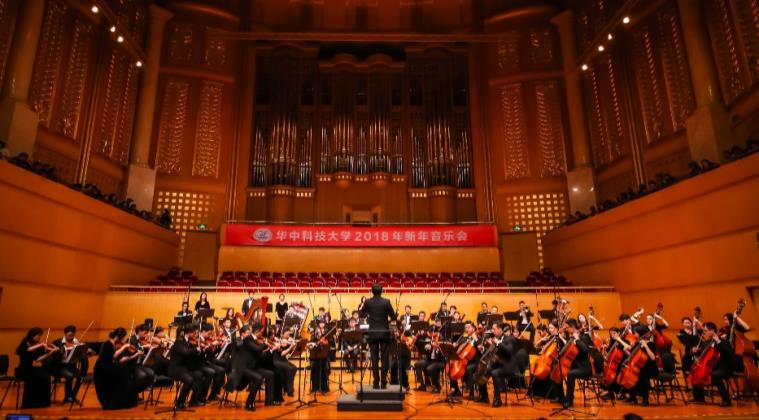 “喻园筝韵”“现代舞蹈周”“中国音乐周”“意大利歌剧周”“Forest Art Day”“钢琴音乐节”，每周有展演，每月有专场，每年80场艺术活动精彩纷呈，30000人次参与。金秋音乐季，新年音乐会，箫声琴韵，喻音袅袅。在华中大，校园艺术与自然氛围浑然天成，艺术与人文之美魅力与共。
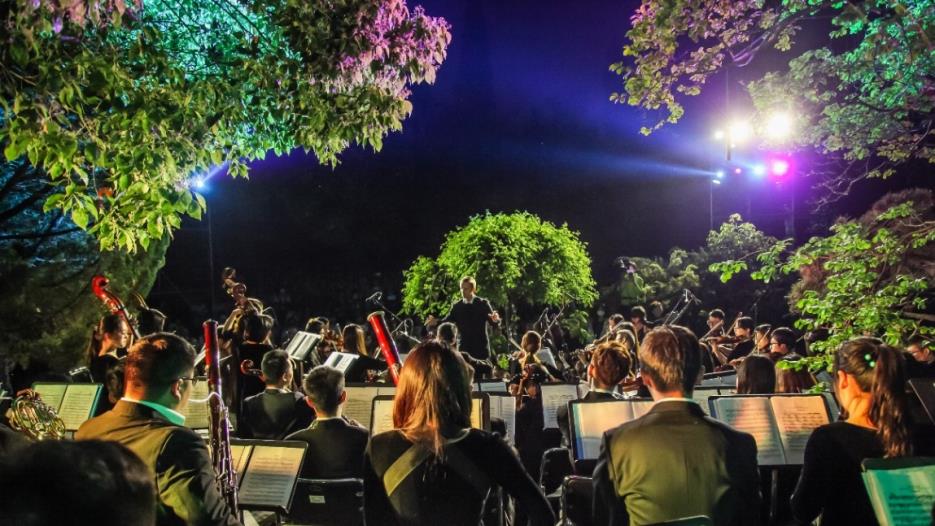 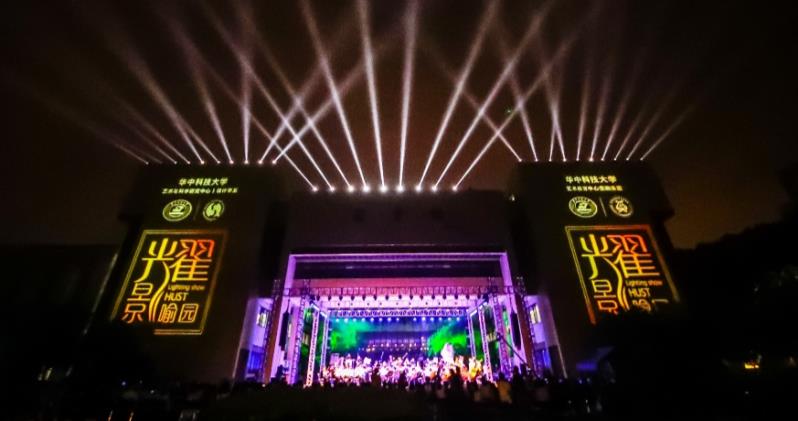 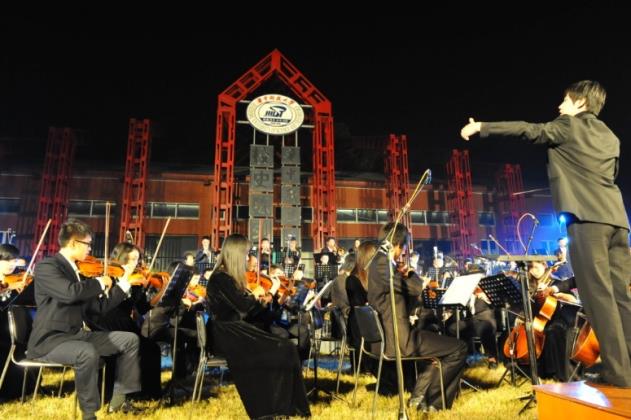 人文素质教育
我校在全国高校率先倡导文化素质教育，建有国家大学生文化素质教育基地。迄今已举办人文讲座2400多期，举办“科学精神与实践”讲座290多期，举办“心灵之约”讲座160多期。
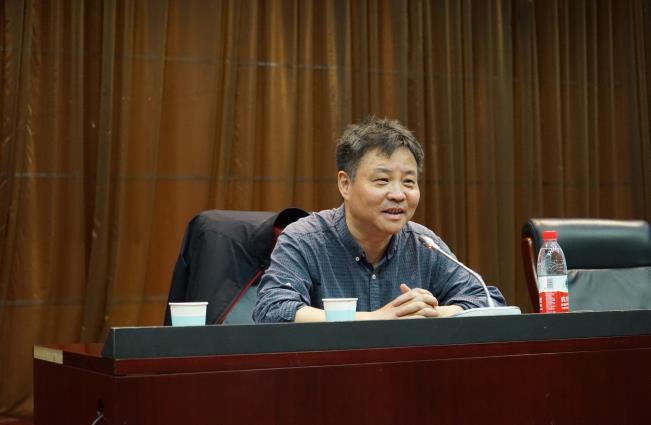 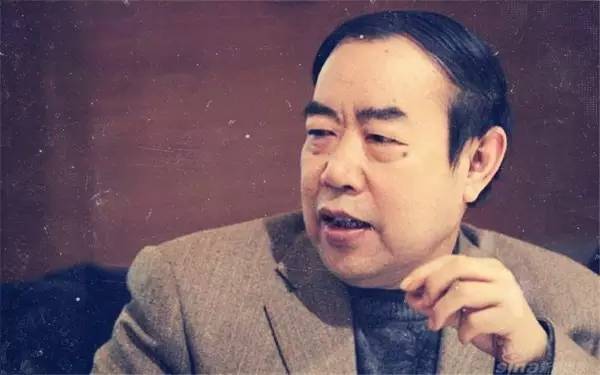 著名作家余华给华中大学子开人文讲座
著名作家贾平凹在华中大讲学
师资力量雄厚
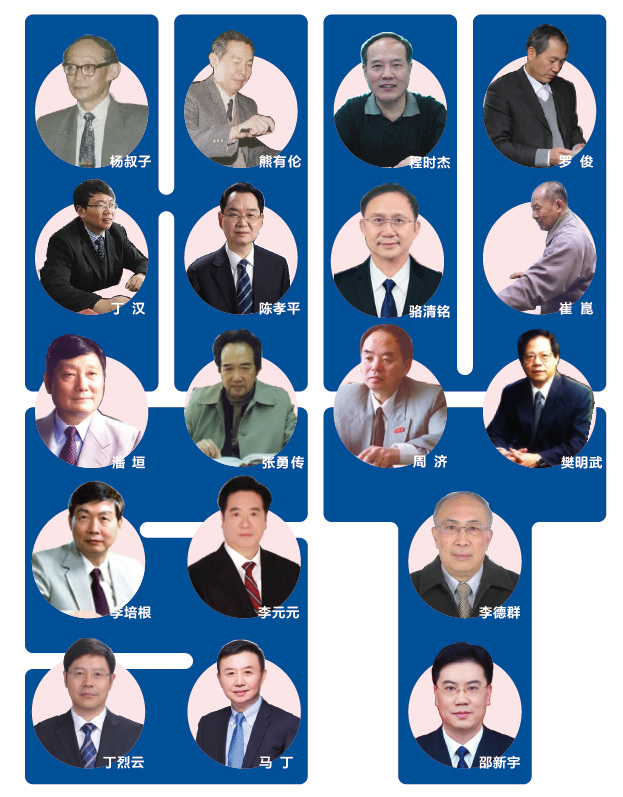 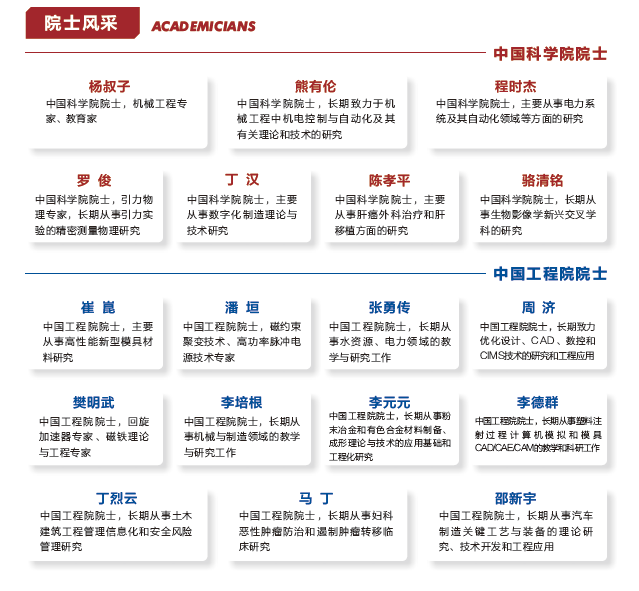 拥有以
20位
两院院士
为代表的强大师资力量
华中大“天才少年”现象
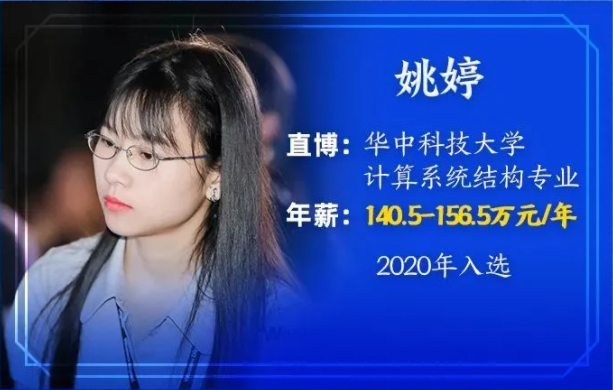 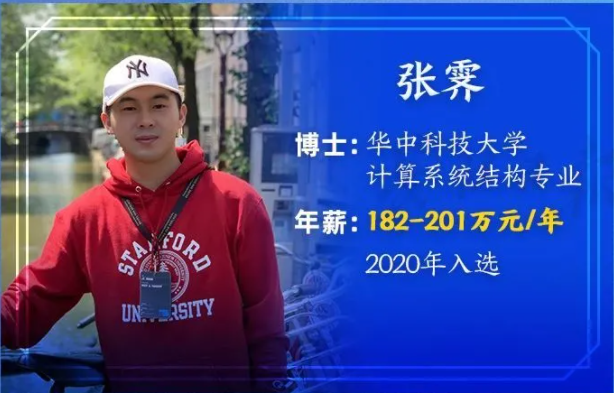 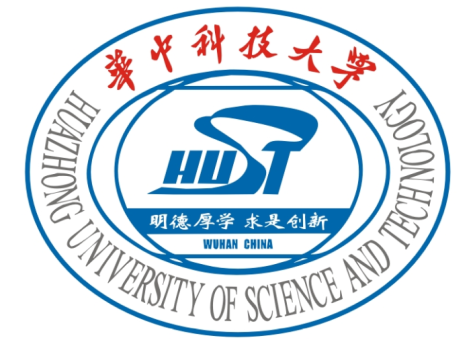 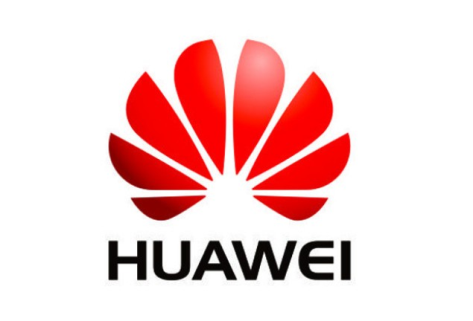 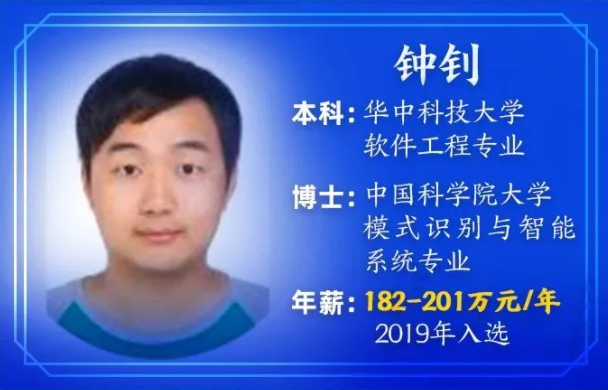 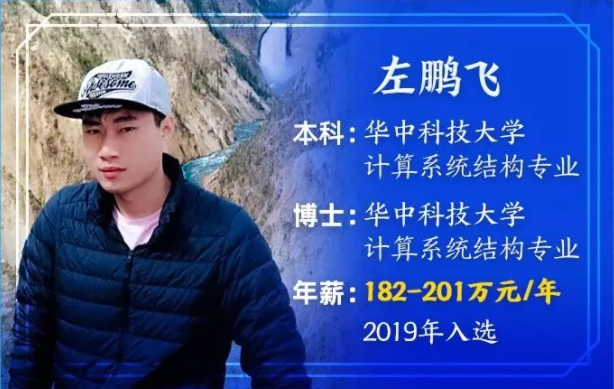 创新创业
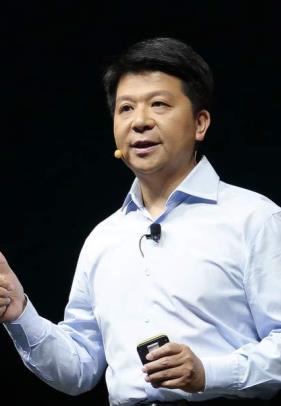 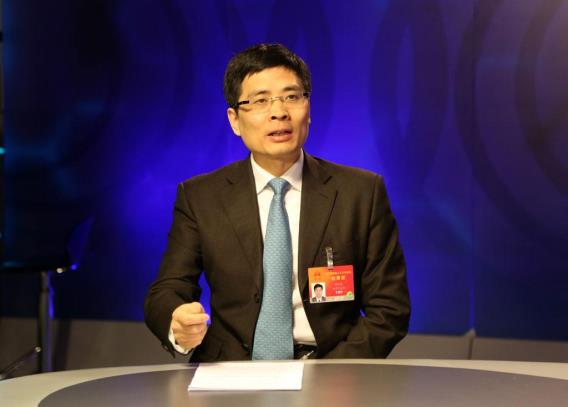 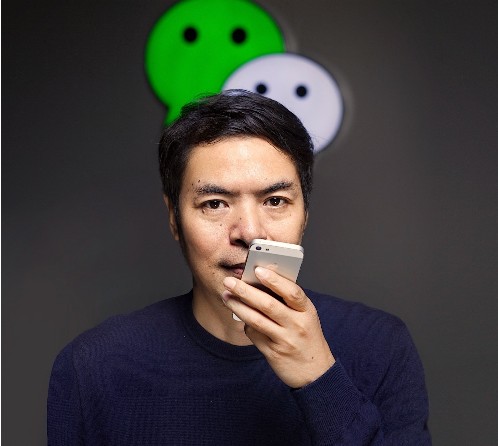 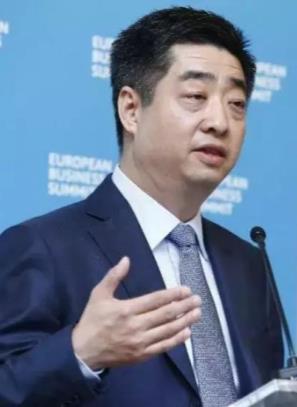 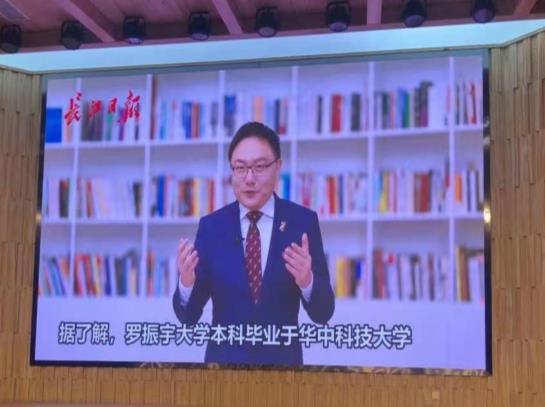 张小龙  微信之父
胡厚崑、郭平  华为轮值总裁
周云杰  海尔集团总裁
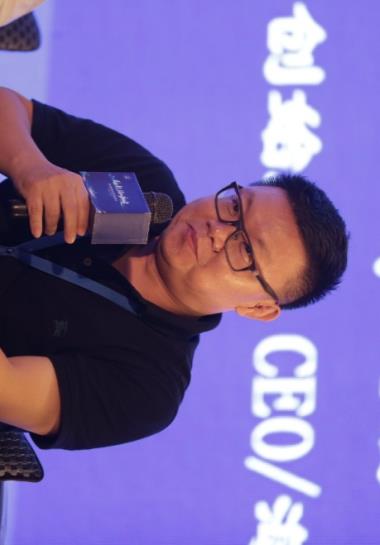 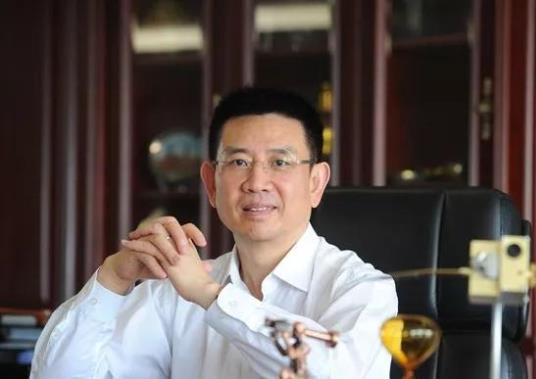 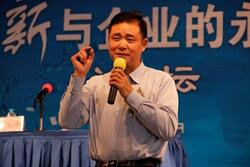 黄立  高德红外董事长
陈宗年  海康威视董事长
龚虹嘉  中国最优秀天使投资人
罗振宇 得到APP创始人
“华中大校长群”现象
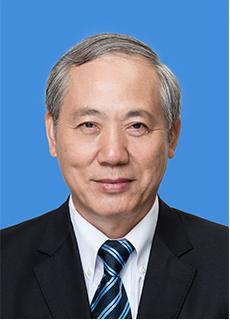 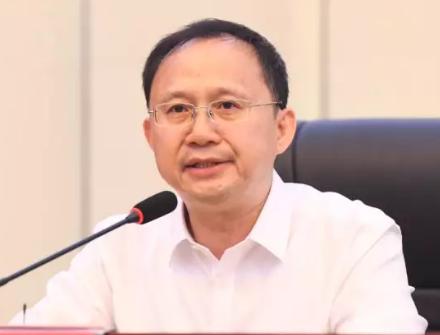 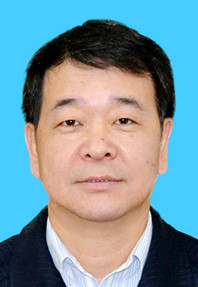 马小洁：兰州大学党委书记
罗俊：中山大学校长
骆清铭：海南大学校长
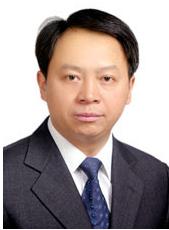 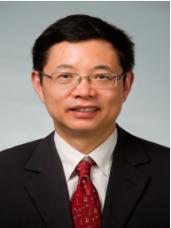 “华中大校长群”人数
包括正校长数十余人、
副校长上百人之多。
段献忠：湖南大学校长
杨宗凯：武汉理工大学校长
学科齐全  实力突出
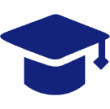 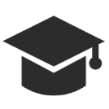 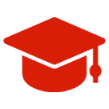 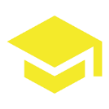 工科
实力雄厚
医科
声誉在外
硕士学位授权点
本科专业
博士学位授权点
博士后科研流动站
48个一级学科
46个一级学科
109个
39个
文科
特色鲜明
理科
发展迅速
学科齐全  实力突出
教育部第四轮学科评估
“双一流” 学科
第四轮学科评估
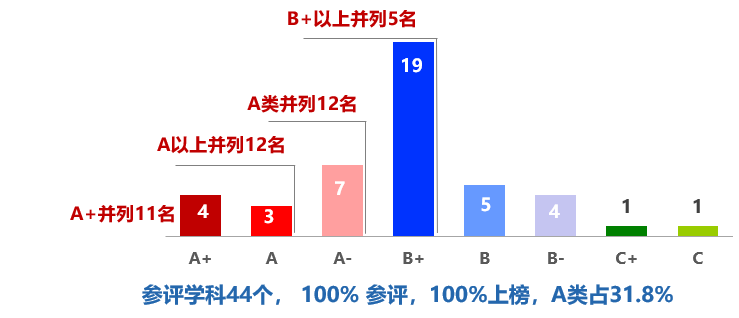 机械工程
材料科学与工程
电气工程
基础医学
光学工程
动力工程与工程热物理
计算机科学与技术
公共卫生与预防医学
计算机
科学
材料科学
临床医学
工程学
ESI排名进入全球前1‰，并列大陆高校第6
3个学科领域进入全球前50，并列大陆高校第4
化学
学科齐全  实力突出
国家首批批准组建的
六个国家研究中心之一
仅有三所部属高校拥有
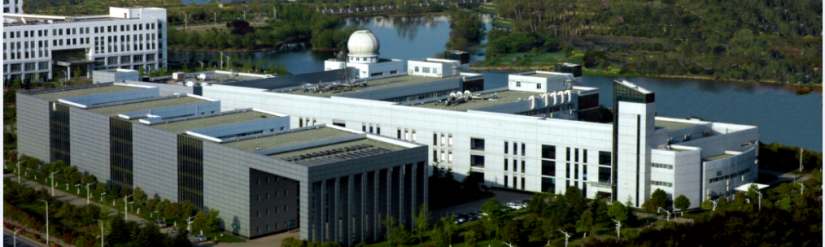 国家脉冲强磁场
实验装置
（国家重大科技基础设施）
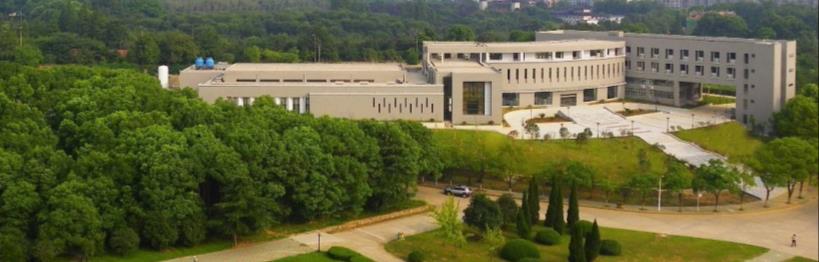 武汉光电
国家研究中心
精密重力
测量研究设施
（国家重大科技基础设施）
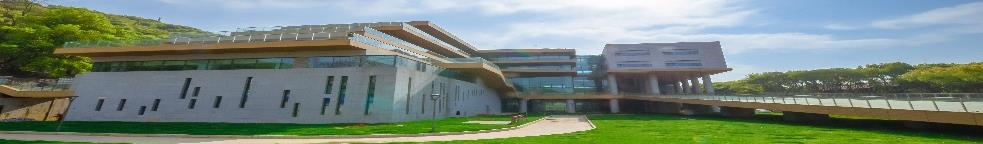 最高场强达到90.6 T，位居世界第三、亚洲第一。实现64T脉冲平顶磁场强度，脉冲平顶磁场强度世界纪录
一个国家研究中心
两个国家重大科技基础设施
一个国家制造业创新中心
“中国制造2025”战略下的国家创新中心；覆盖了本领域60%的国家级创新平台
国家数字化设计与制造创新中心
（国家制造业创新中心）
拥有世界最精准的万有引力常数G的测量技术，入选2018年度中国高校十大科技进展，被誉为“世界的引力中心”，成果写入中学物理教材
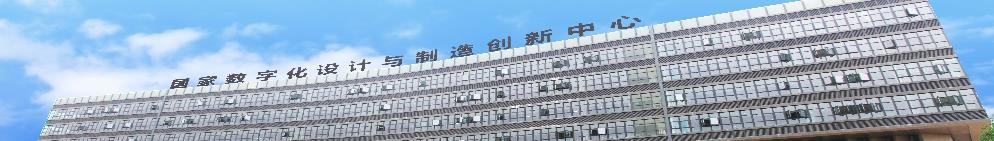 独一无二
学医在同济
协和医大
1906协和医学堂
中山大学医学院
1908 光华医学堂
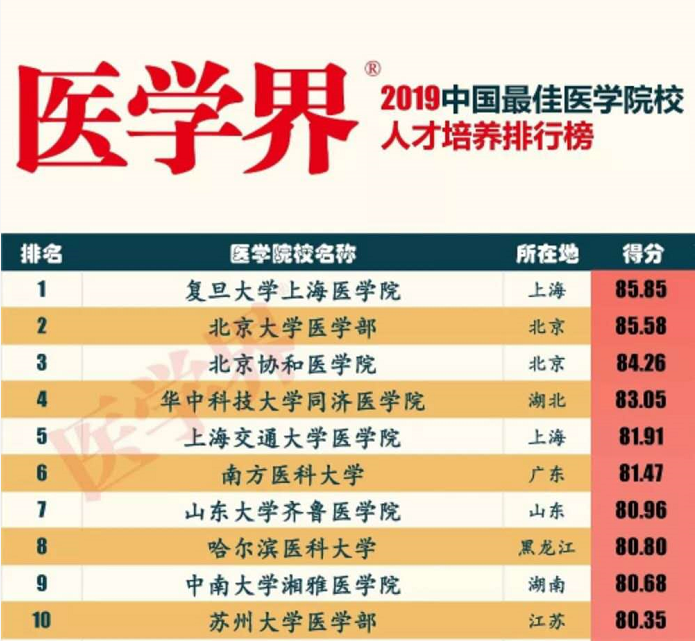 川大华西医学院
 1914协和医学院
华中大同济医学院
1907 德文医学堂
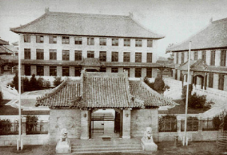 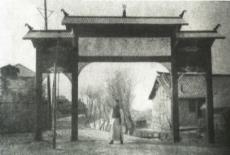 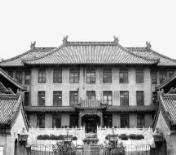 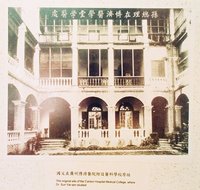 华中科技大学诞生了湖北省仅有的三位医科院士
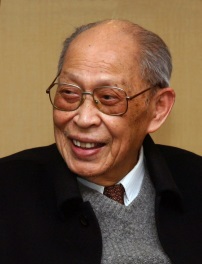 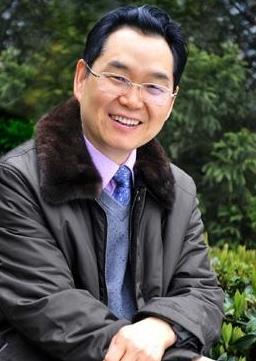 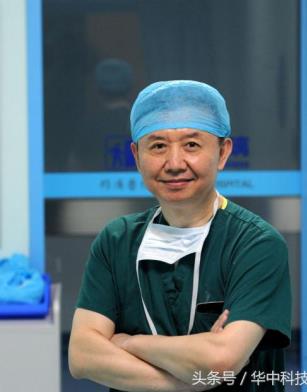 科学研究、教育资源、医学临床、人才培养、毕业生满意度
五个维度对中国医学院校进行衡量
马丁
裘法祖
陈孝平
学医在同济
华中科技大学拥有十一家附属医院，在教学科研的同时为武汉市及周边民众提供医疗服务
各附属医院坚持以爱心奉献社会，以仁术服务人民，汇聚成了服务健康中国战略的同济力量。
十一家附属医院名单
附属协和医院
附属同济医院
附属梨园医院
附属武汉中西医结合医院
附属武汉中心医院
附属武汉儿童医院
附属湖北肿瘤医院
附属武汉普爱医院
附属武汉精神卫生中心
附属湖北妇幼保健院
附属武汉金银潭医院
Union Hospital
学医在同济
协和医院和同济医院在现代化综合医院如何融合临床医疗服务、教学、科研和培训功能方面发挥了领头作用。
床位数: 20,000+
每年门诊数: 两千万人次
每年住院病人数: 400,000
每年手术: 200,000
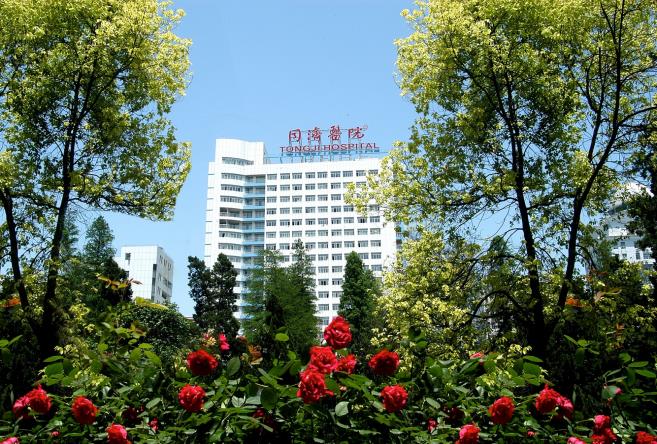 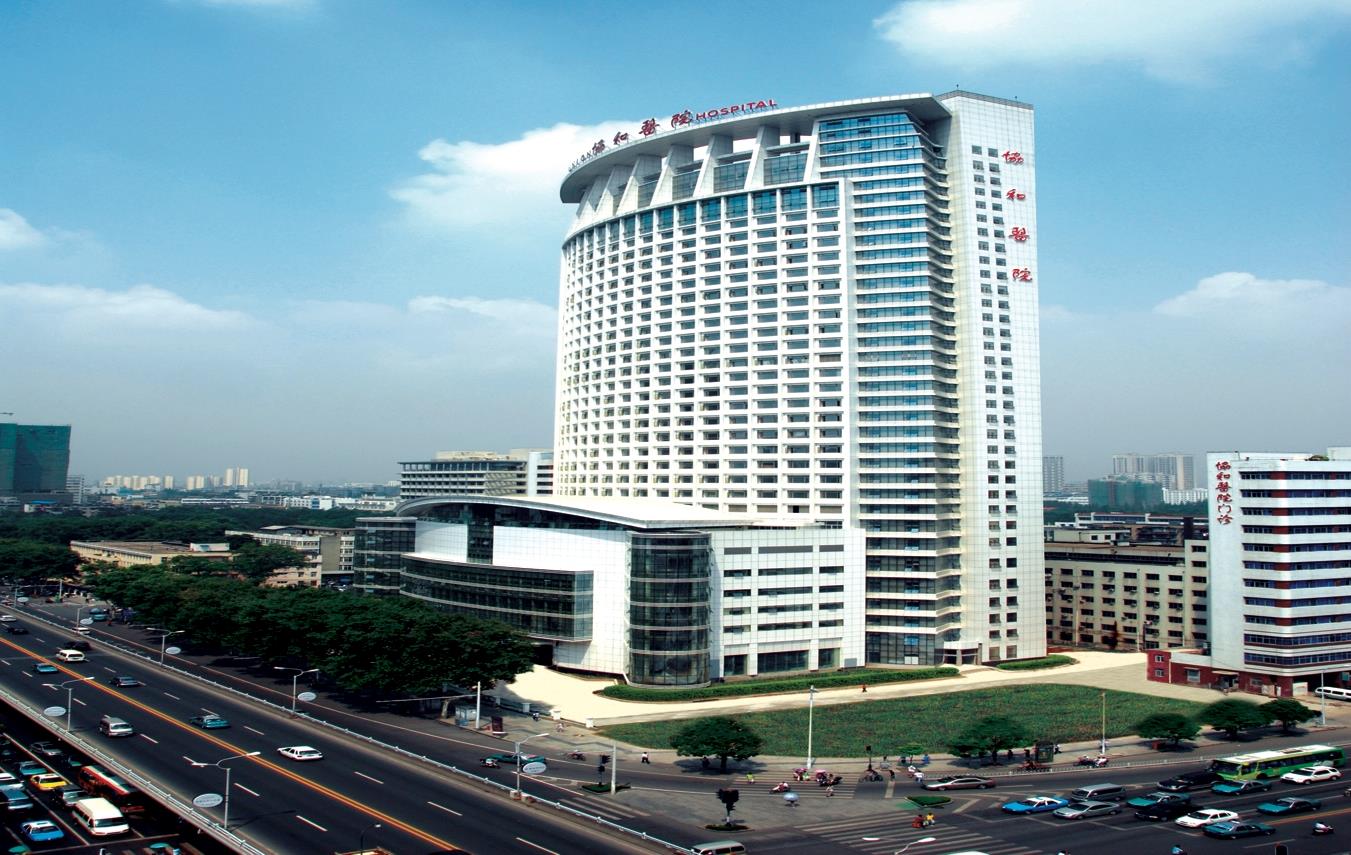 同济医院
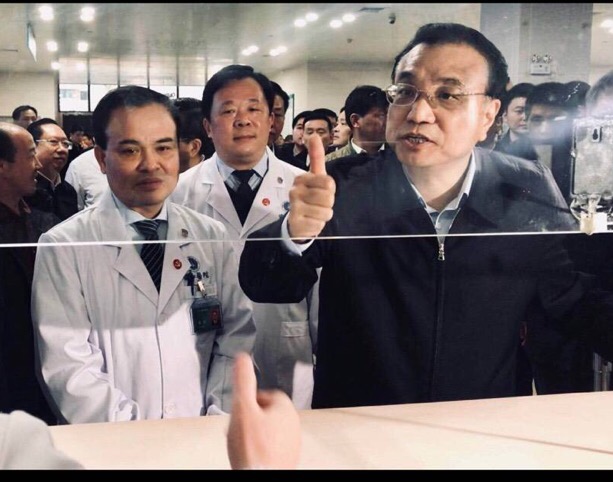 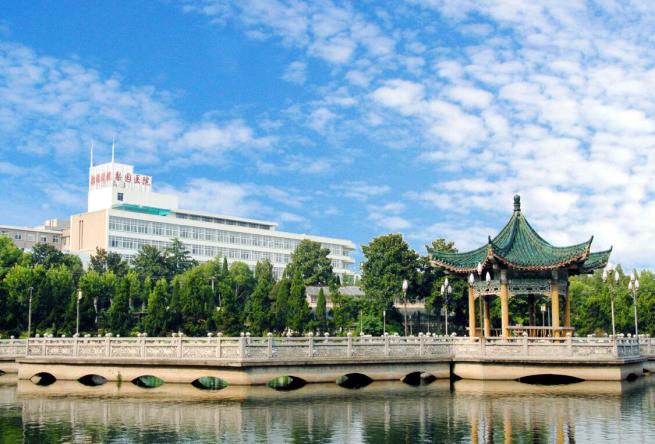 Union Hospital
协和医院
梨园医院
国际交流
2019年9月7日，原德意志联邦共和国总理安格拉·默克尔来我校访问。上午，默克尔在梧桐语问学中心明德厅发表了演讲，并与在场的华中大学子交流互动。下午，默克尔一行又来到华中科技大学同济医学院附属同济医院光谷院区参观，并与医护人员交流互动。
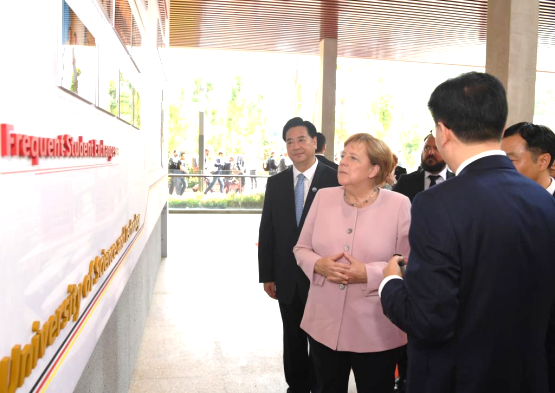 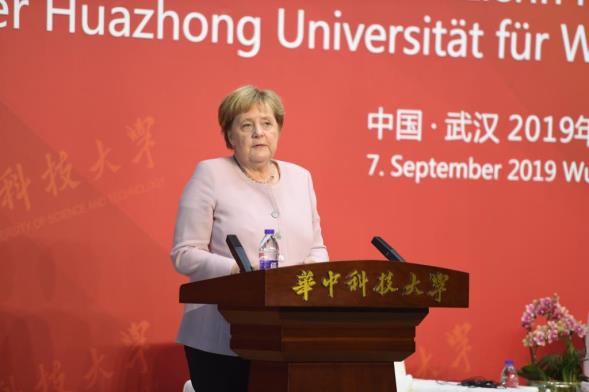 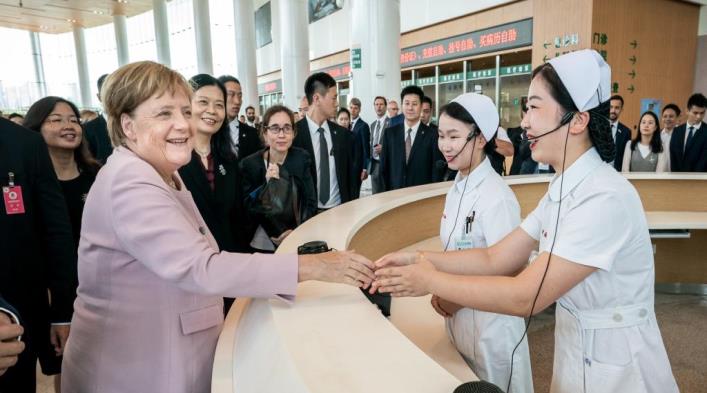 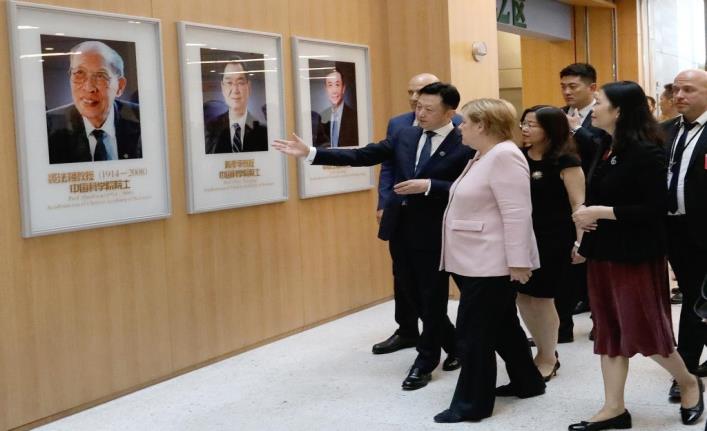 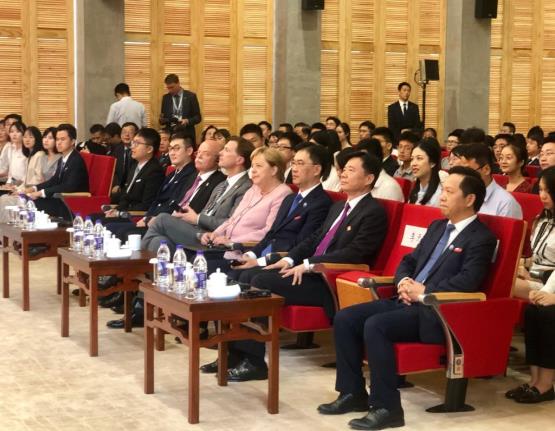 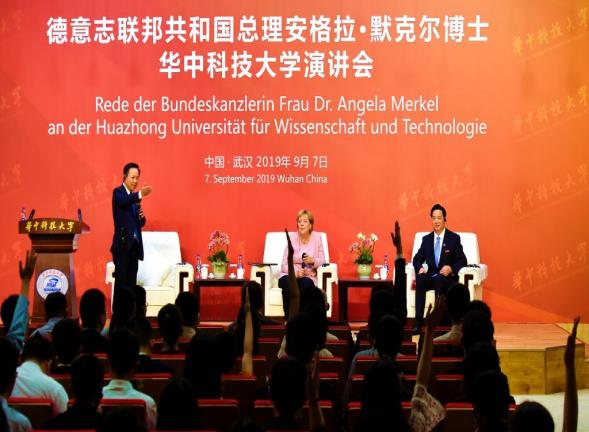 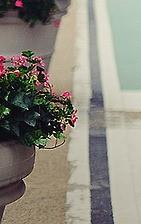 国际学生
生源国别：
来自160多个国家/地区的10000+名国际学生
英文授课课程：
6个本科，106个硕士研究生专业，124个博士研究生专业
85％的国际学生选择英语授课专业
汉语授课课程：
所有专业均面向国际学生开放
150+本科专业
300+硕士和博士专业
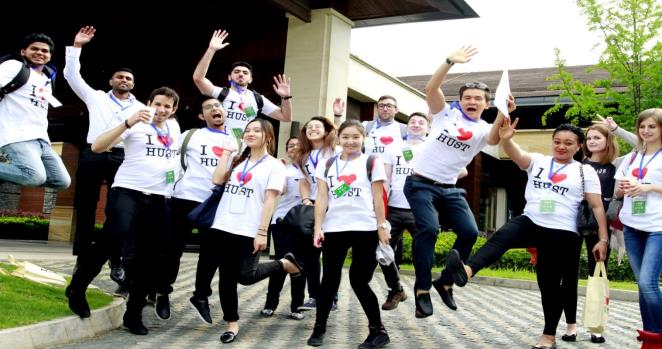 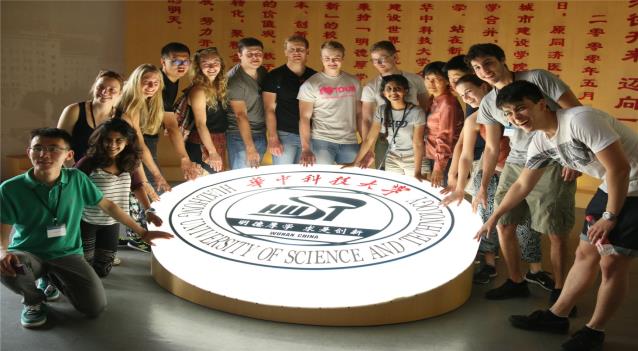 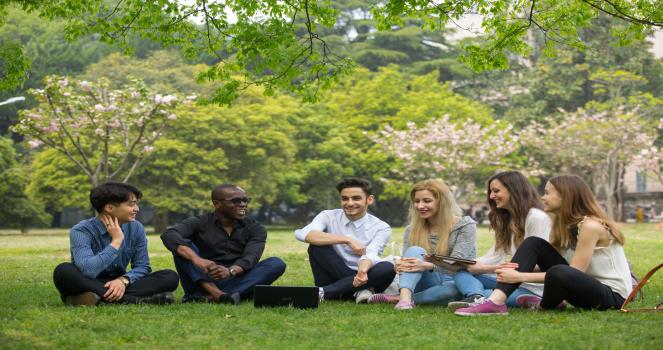 国际学生
汉语项目
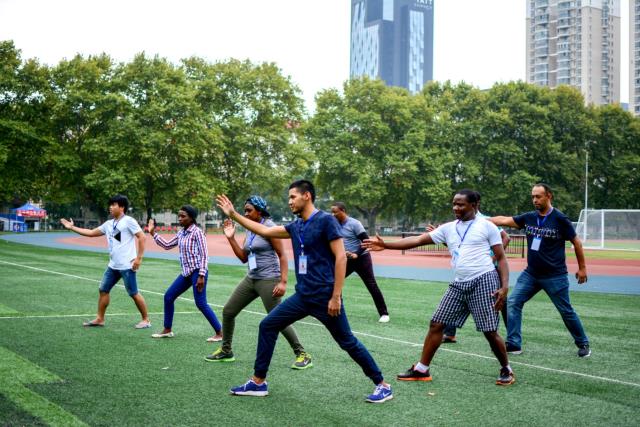 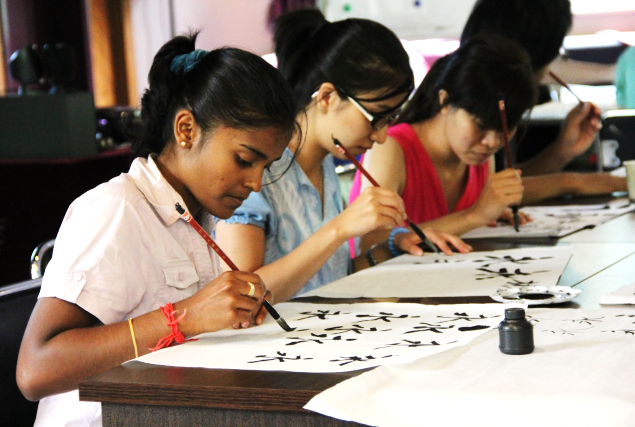 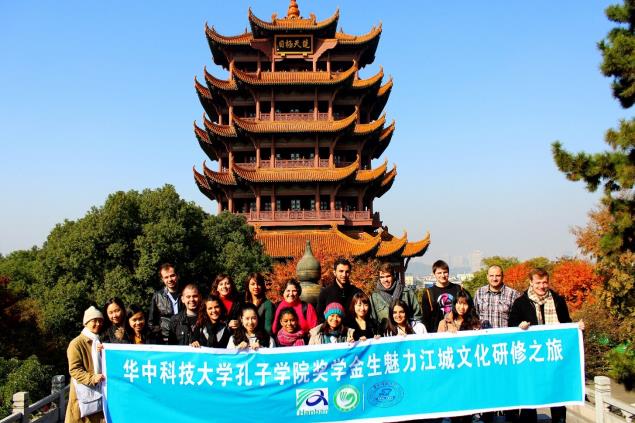 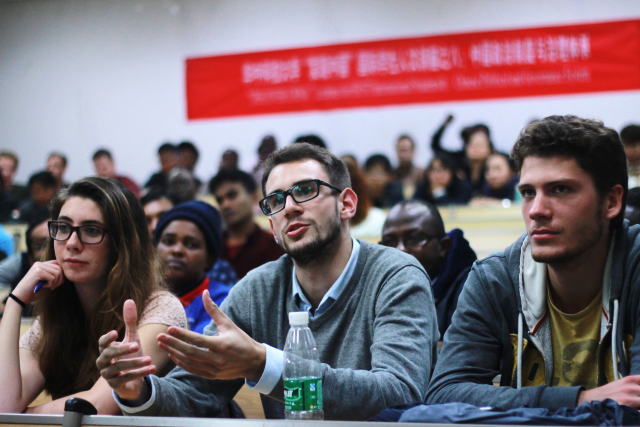 汉语项目
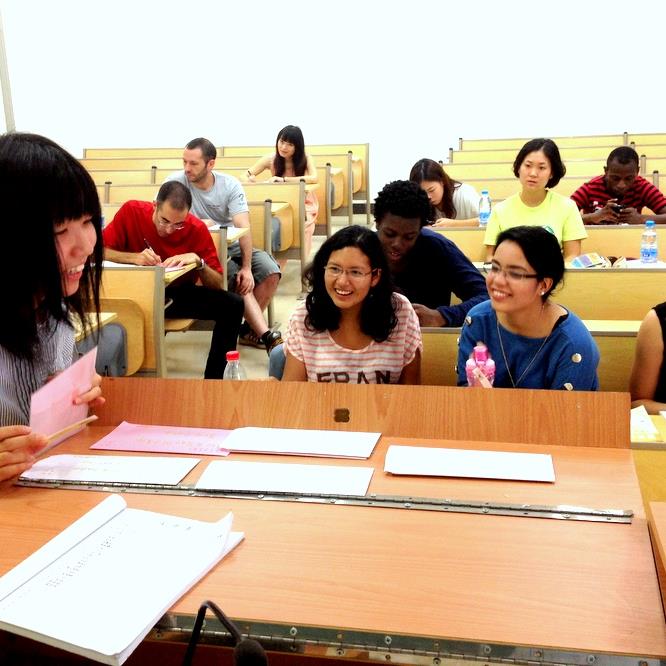 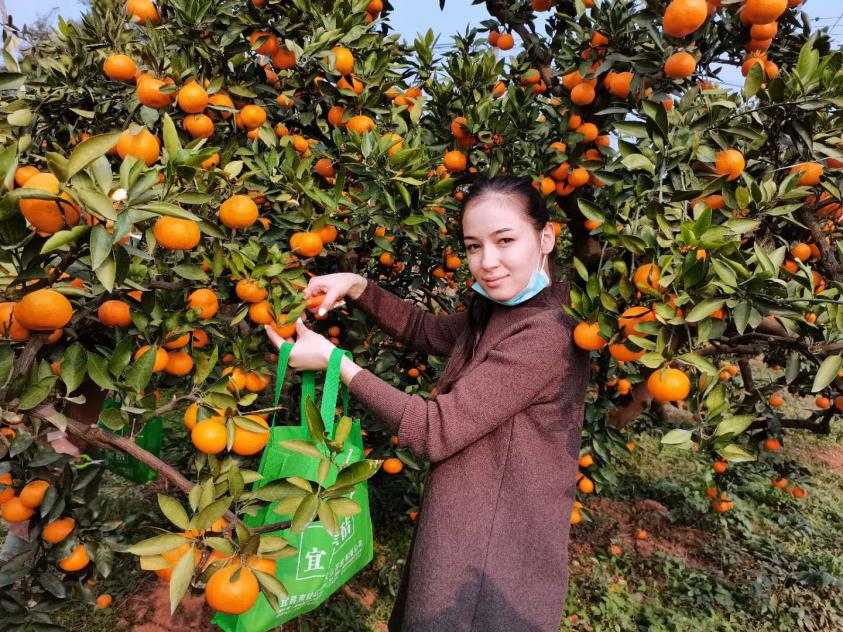 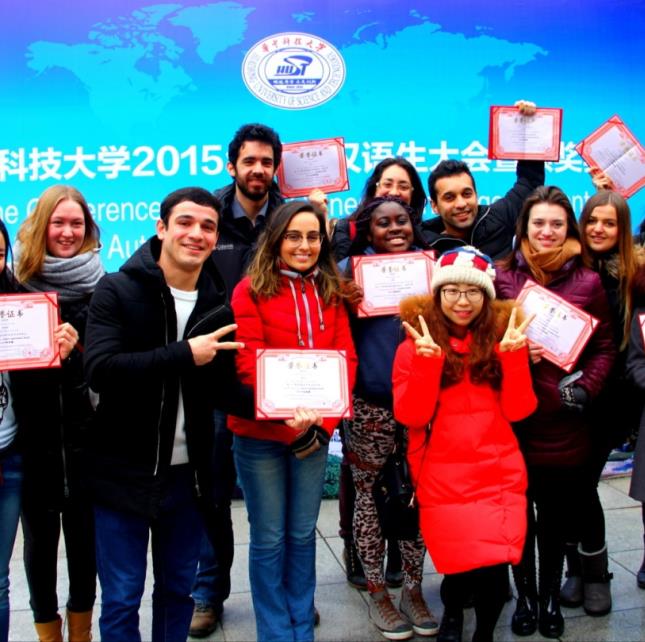 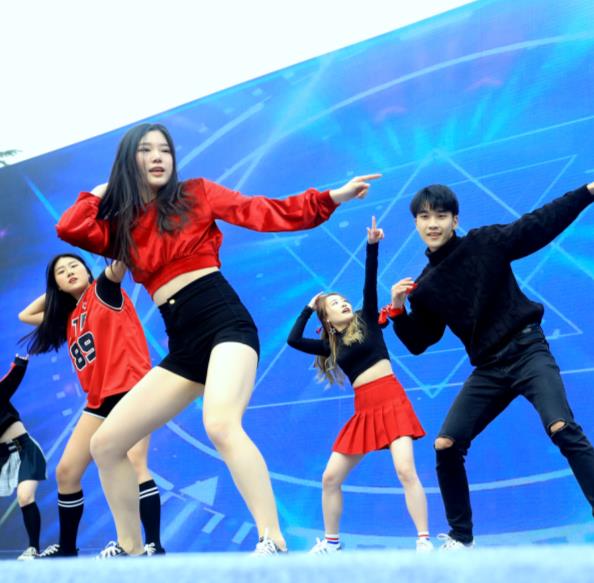 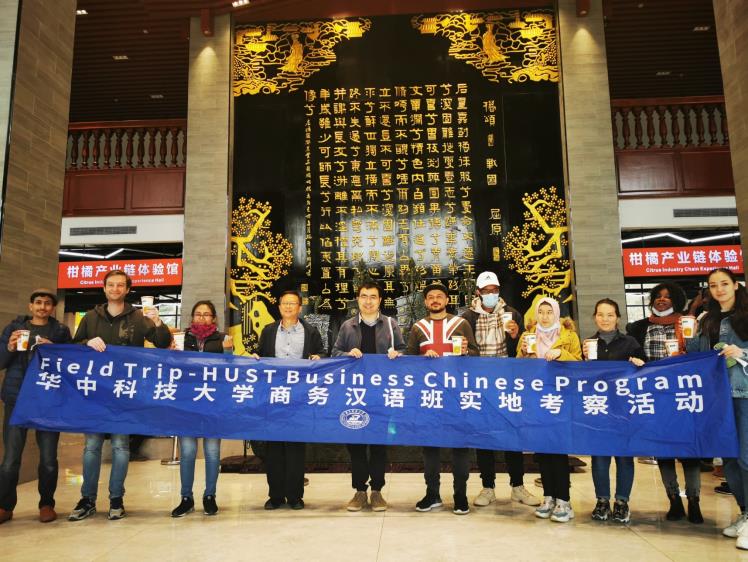 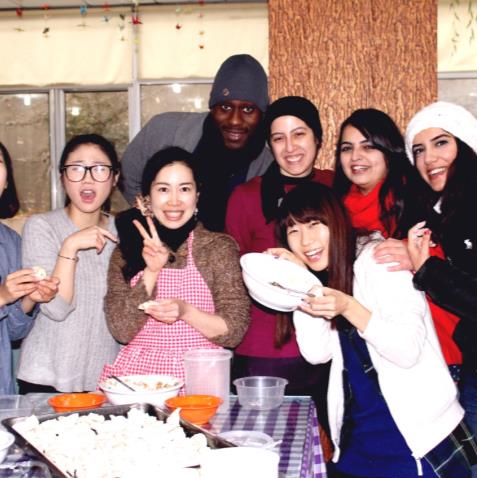 “Discover at HUST” 短期项目
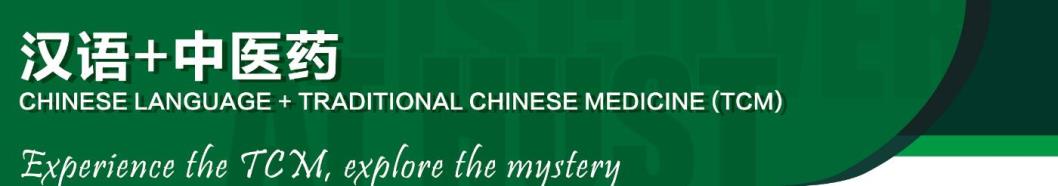 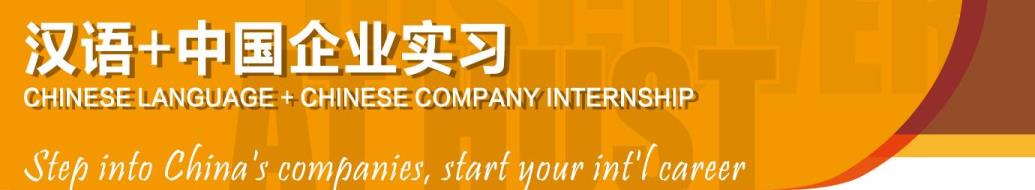 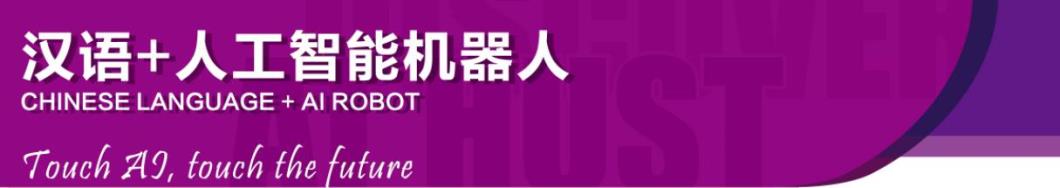 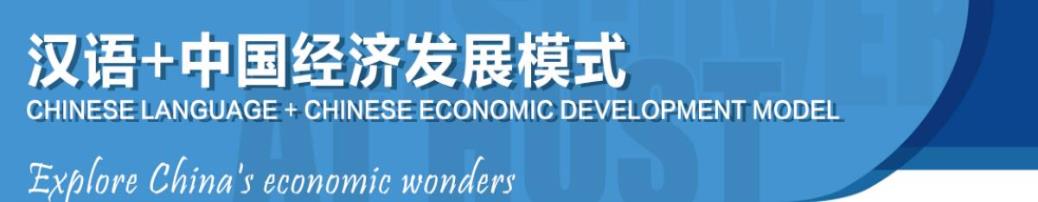 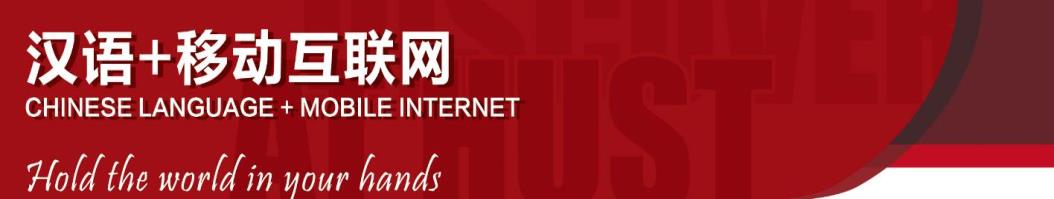 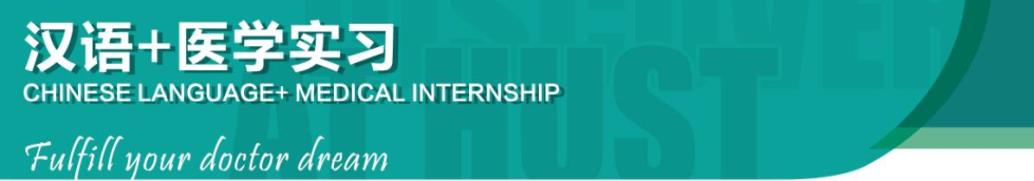 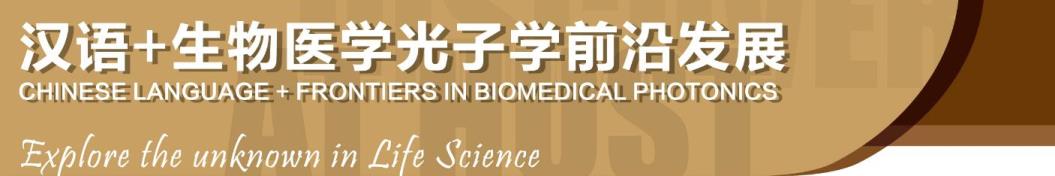 “Discover at HUST” 
Short-term Programs
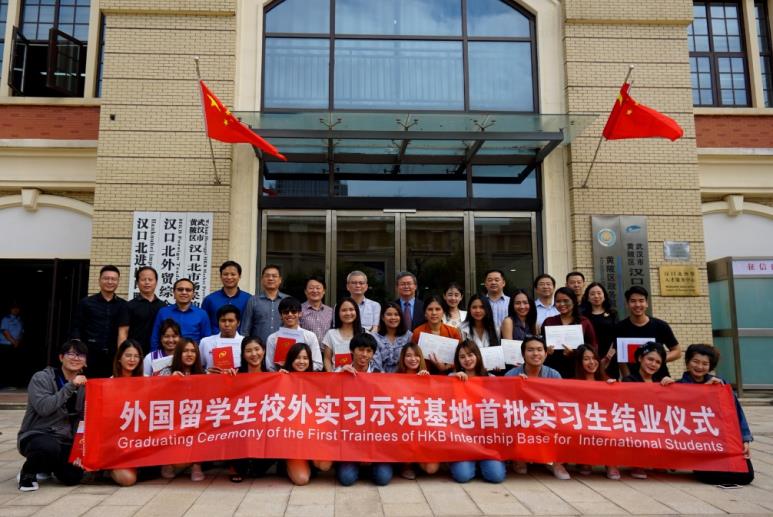 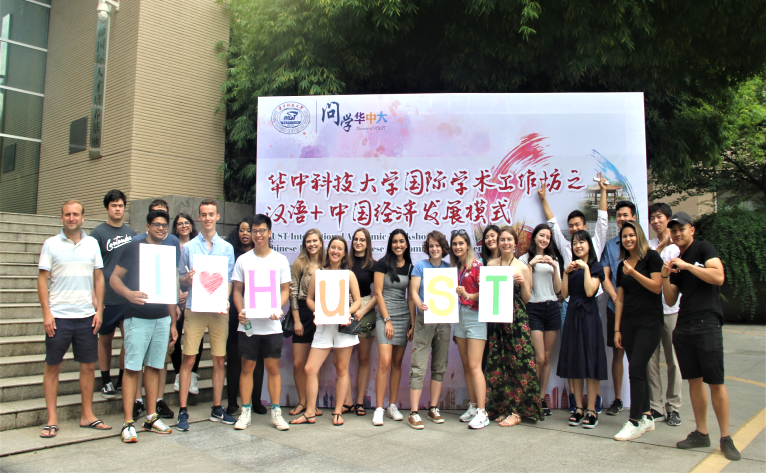 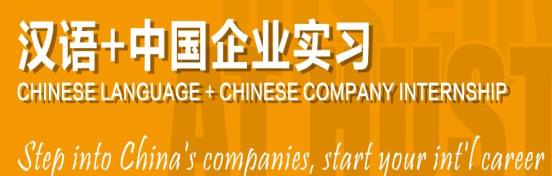 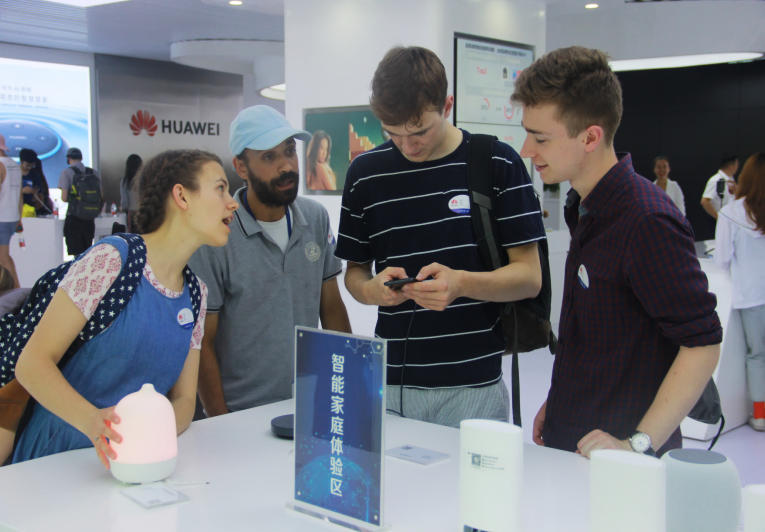 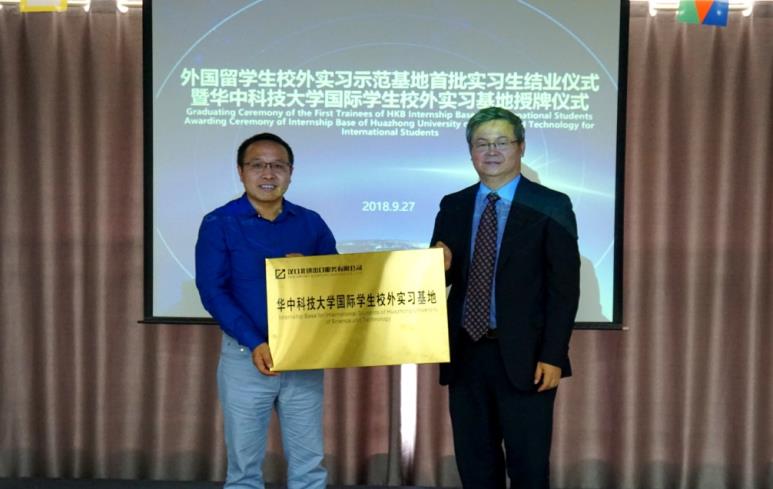 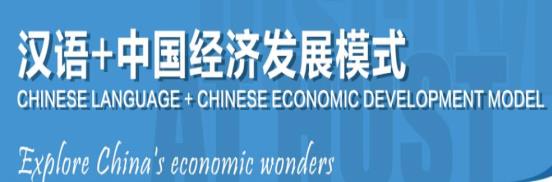 “Discover at HUST” 
Short-term Programs
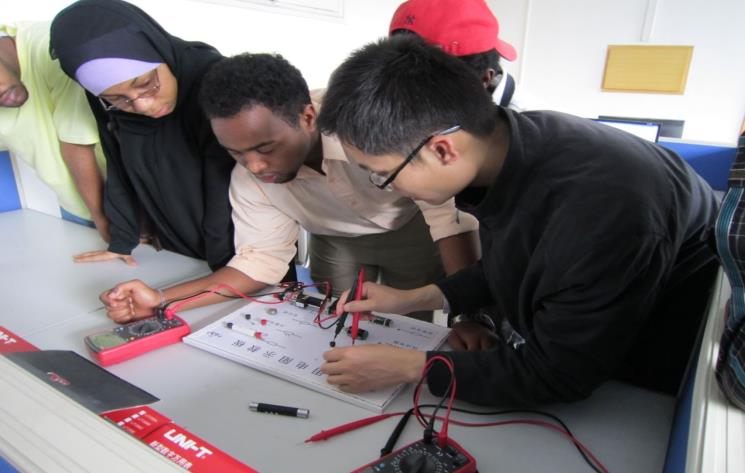 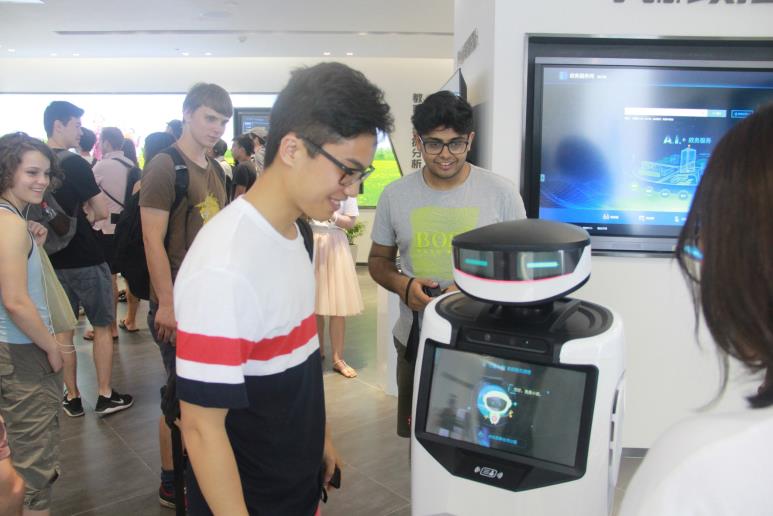 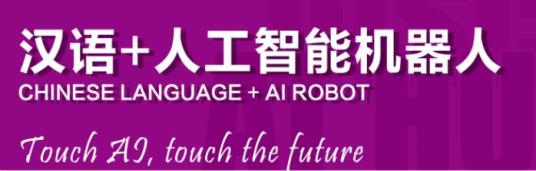 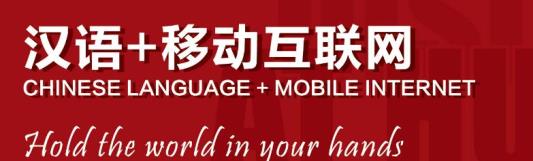 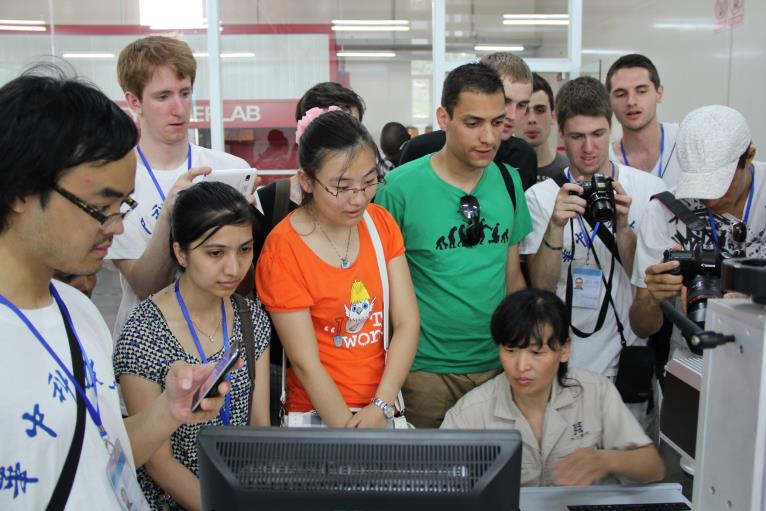 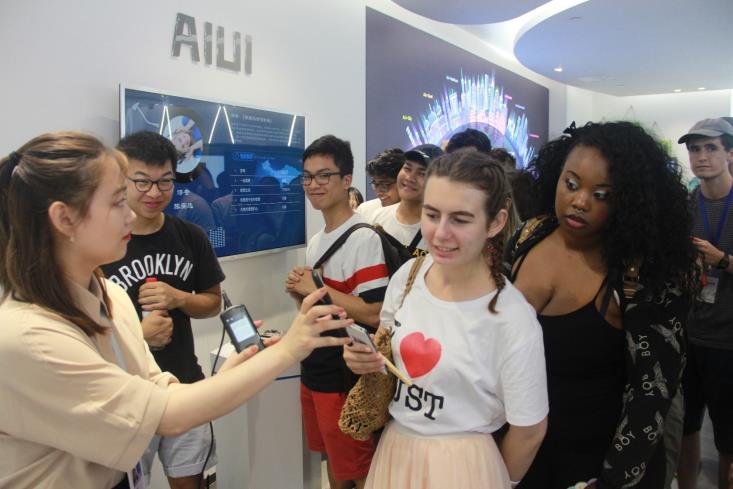 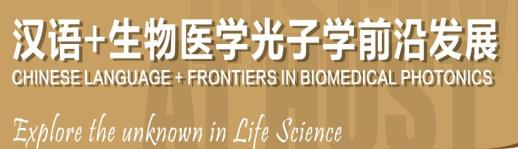 “Discover at HUST” 短期项目
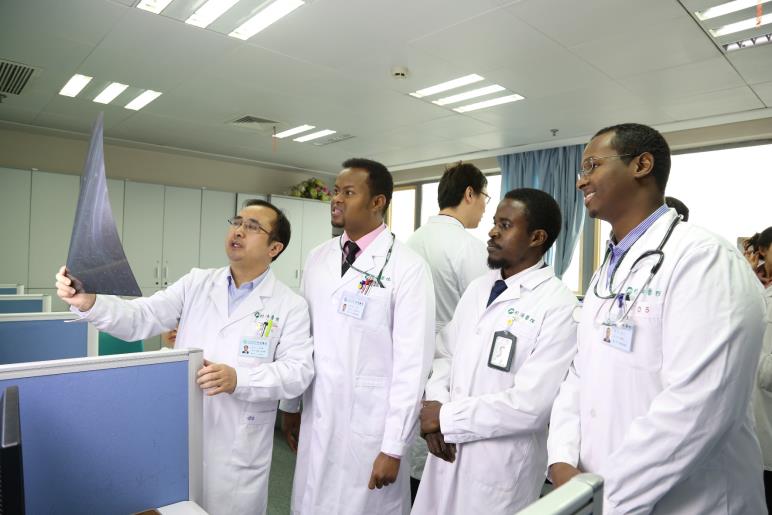 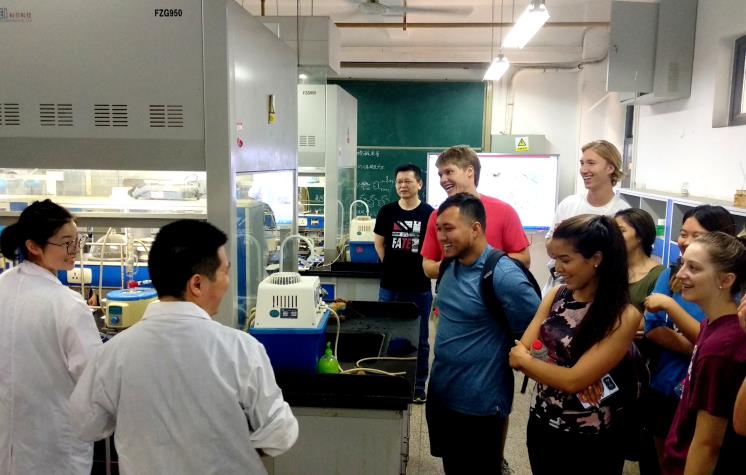 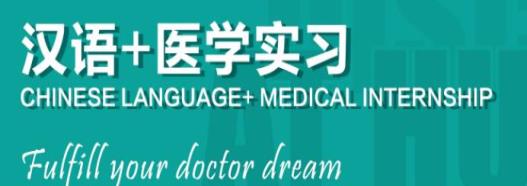 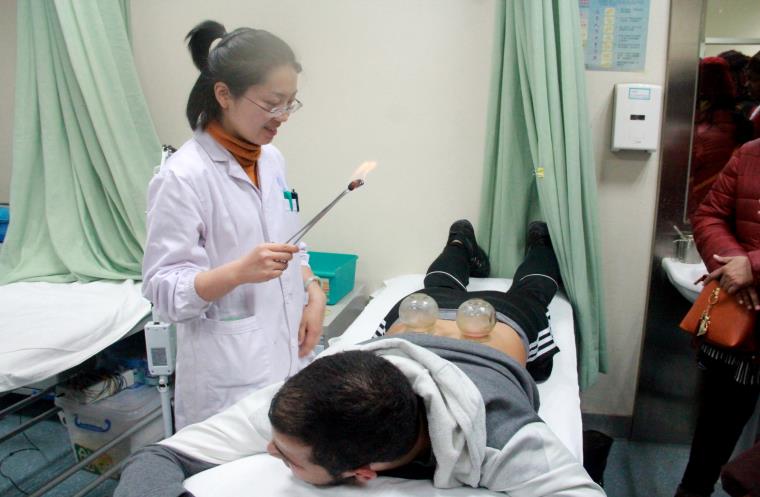 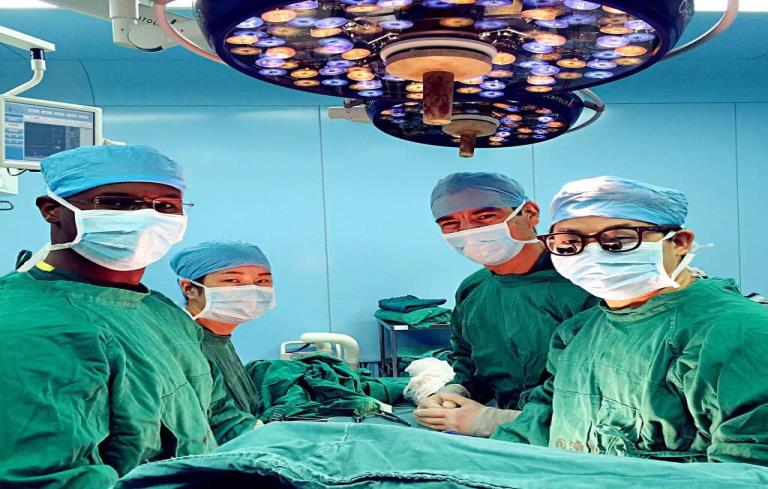 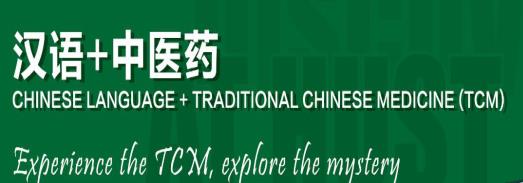 Global – Scholarship Choices
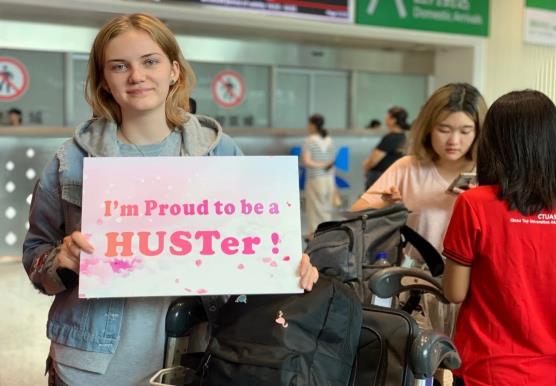 Ministry of Education：
For International Postgraduate
Full Scholarship: including tuition fee, accommodation fee, living expenses, medical insurance                                  
      ——For high-level academic students
01
HUST President Scholarships
Funding Category: Full English Taught Master's Students(non-medical)
Partial Scholarship
02
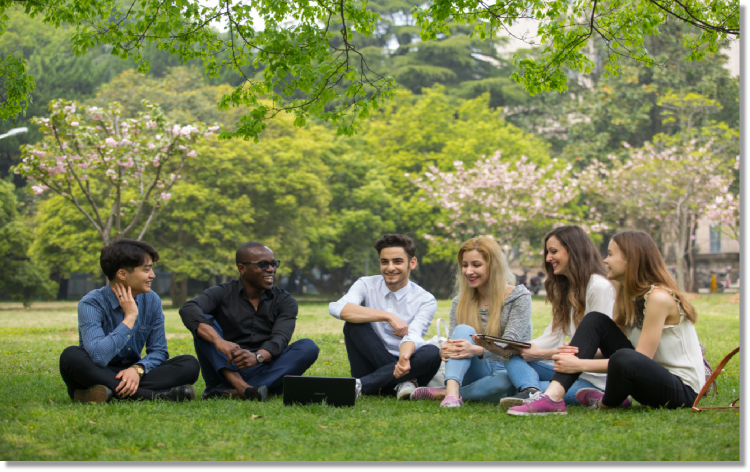 03
International Chinese Language Teachers Scholarship
Funding Category: Non-Chinese citizen, pursuing undergraduate, master, PhD, or non-degree Chinese Language programs 
Full Scholarships: tuition, accommodation, living expenses, medical insurance
[Speaker Notes: So last but not least I want to introduce a little bit about scholarship. So number one and number three. Other scholarship that we can help you earn from the chinese government.  So if you graduate from I undergraduate or even master, you want to do a higher degree in our university.  Um your university can recommend you to us. 
Then we will try to earn more funding.  Four coverage for you., and number two scholarship is mainly for summer school. It can be decided about our university board. So later on, I will talk with your teachers, your international department to seek more uh chances uh provide to you to uh invite you to study here on for us to us uh so last but not least I want to introduce our contact,  you can call me freely or email me freely and also visit our website for more search more information. and the last one is the online platform that I mentioned earlier, the two free programs for you to help you get to know more about the background knowledge about our campus. so please feel free to keep in touch with us.]
Application Information
2023年华中科技大学国际学生招生简章：http://iso.hust.edu.cn/
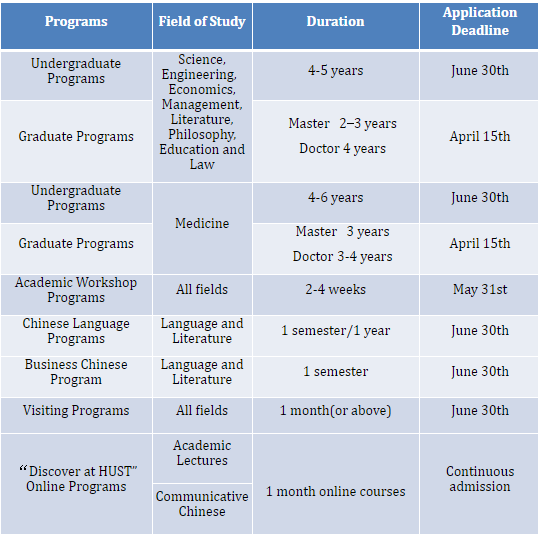 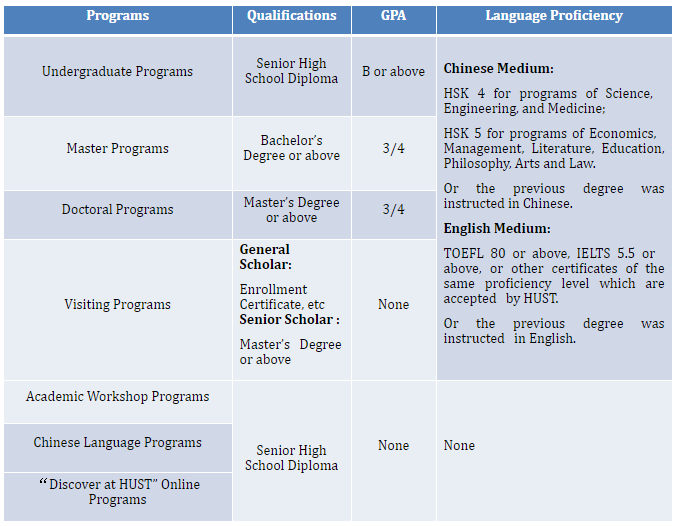 [Speaker Notes: Russia，Norway，Netherlands，Sweden，Belgium，Spain，Poland，Romania]
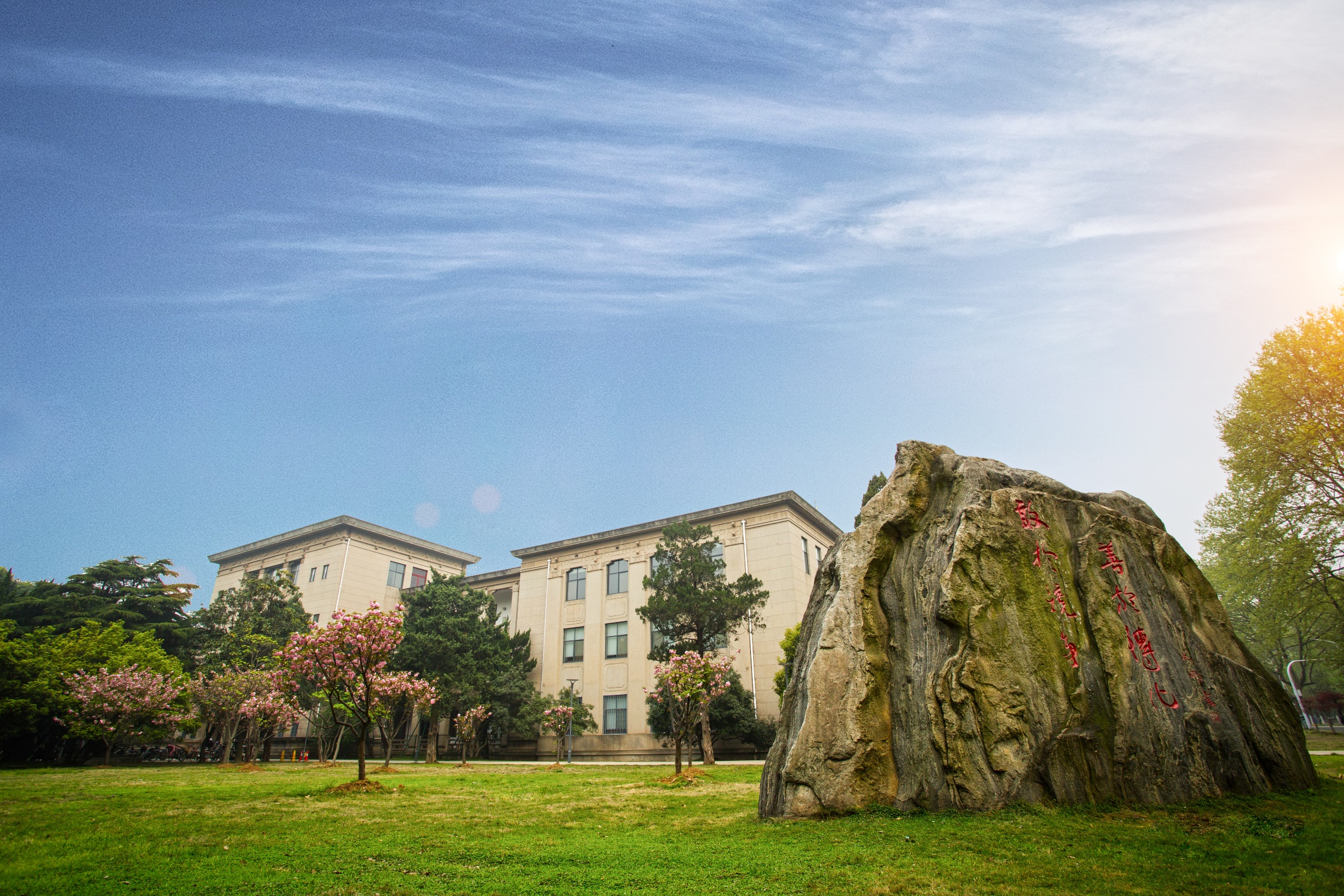 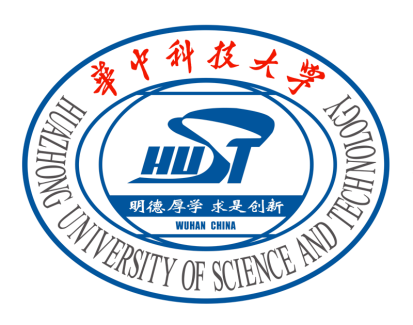 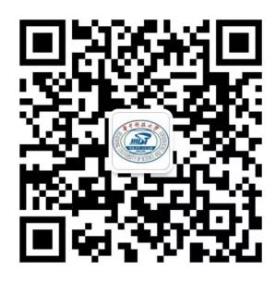 “Study at HUST”留学华中大
Welcome to HUST
Email: apply@hust.edu.cn
Online Application: http://admission.hust.edu.cn
Admission Information: http://iso.hust.edu.cn
HUST: http://english.hust.edu.cn